Conventional Whitetopping (COA)
Presenter:   Julie Vandenbossche (Pitt)			Project Info:
Team:   Kelly Smith (APTech)				Chris Brakke (IDOT) 
	  Linda Pierce (NCE)					Ben Behnami (IDOT)	  	  Jennifer Albert (FHWA) 				
	  Tom Yu (FHWA)
PaveME Asphalt Overlay Design Options
PCC Overlay Types & Corresponding PMED Design
Conventional Whitetopping (COA) –Overlay a distressed asphalt with a JPCP.
Design: 
	Overlay: JPCP over AC
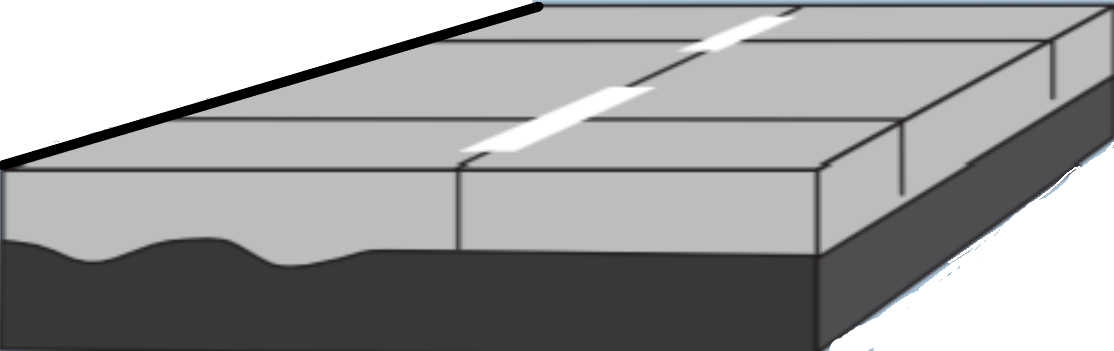 Application- Distressed asphalt pavement
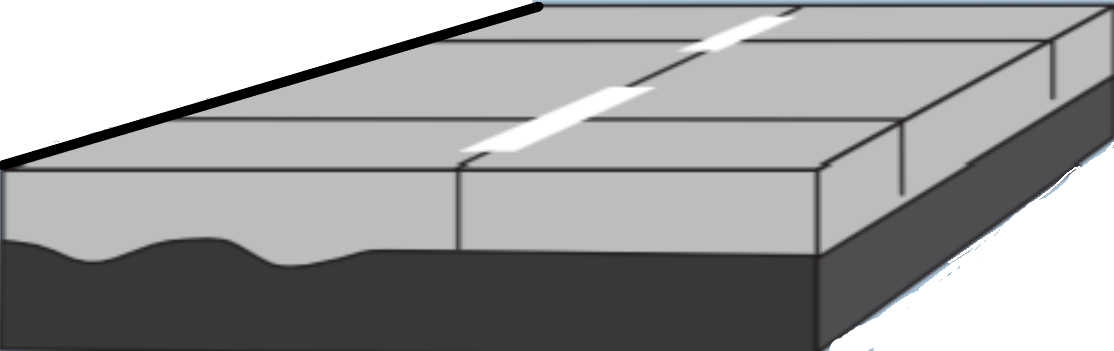 Conventional Whitetopping (UCOA)
Bonded Whitetopping (BCOA)
Application- Distressed asphalt pavement
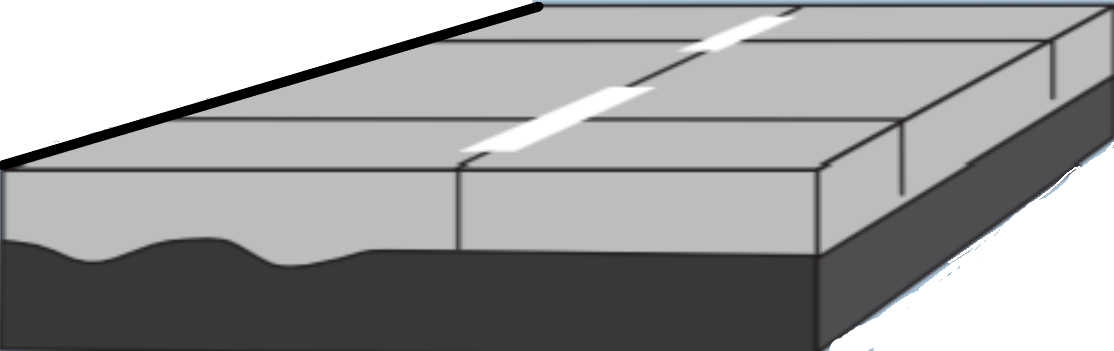 Conventional Whitetopping (UCOA)
Bonded Whitetopping (BCOA)
How should the overlay be designed?
?
Application- Distressed asphalt pavement
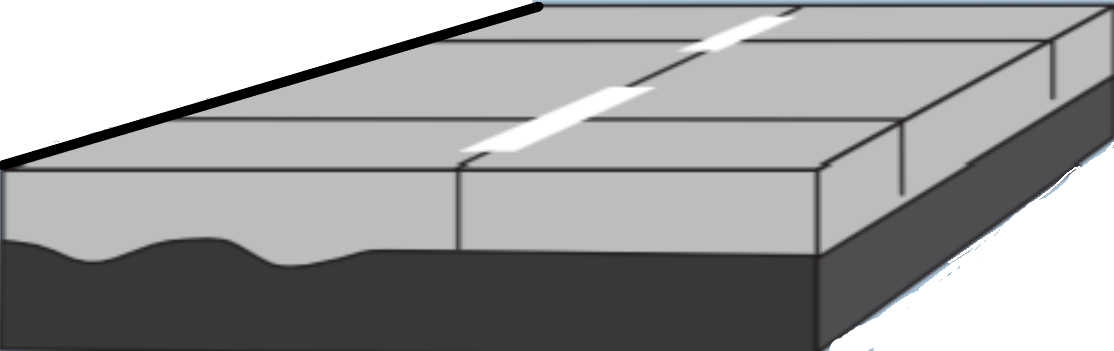 Overlay Thickness
Application- Distressed asphalt pavement
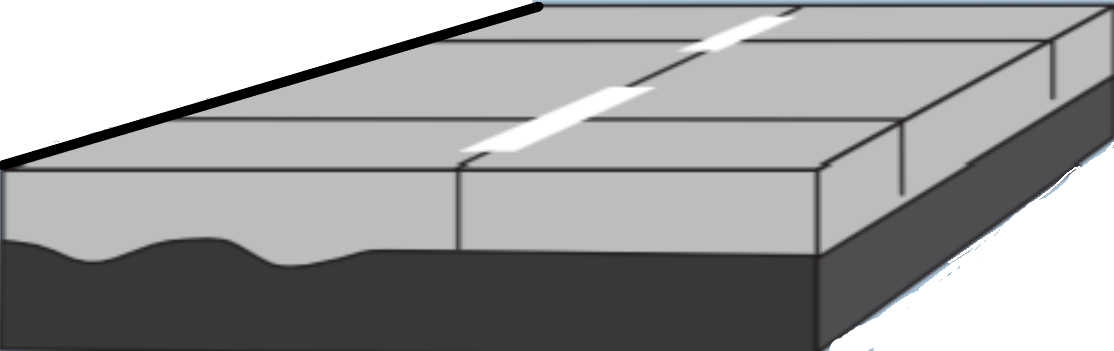 Overlay Thickness
> 6 in
< 6 in
Application- Distressed asphalt pavement
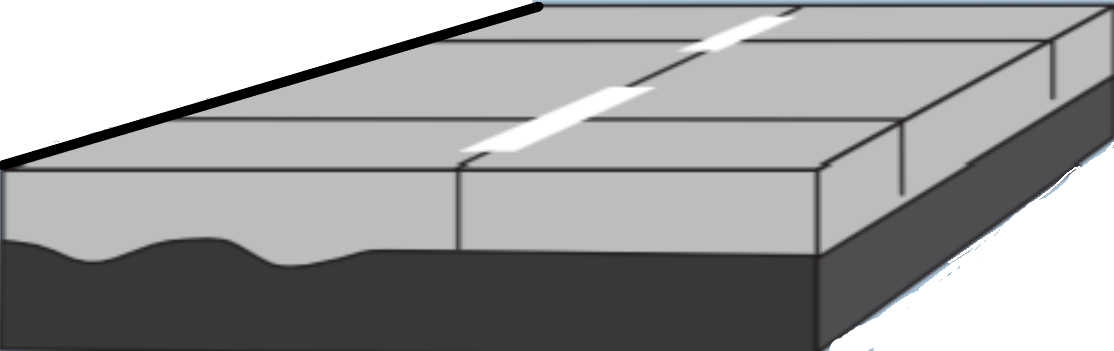 C
A
B
O
ME
Overlay Thickness
> 6 in
< 6 in
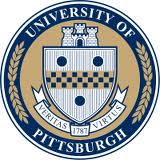 University of Pittsburgh
Bonded Whitetopping (BCOA)
All slabs
Application- Distressed asphalt pavement
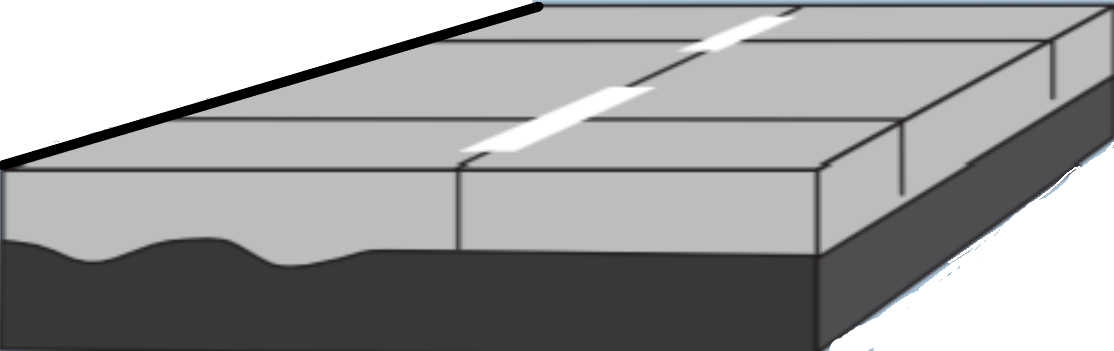 C
A
B
O
ME
Overlay Thickness
> 6 in
< 6 in
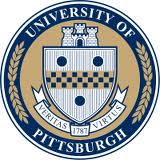 University of Pittsburgh
Bonded Whitetopping (BCOA)
All slabs
Short slabs
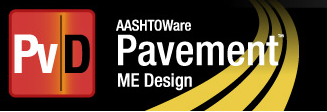 CoDOT Design Procedure
Application- Distressed asphalt pavement
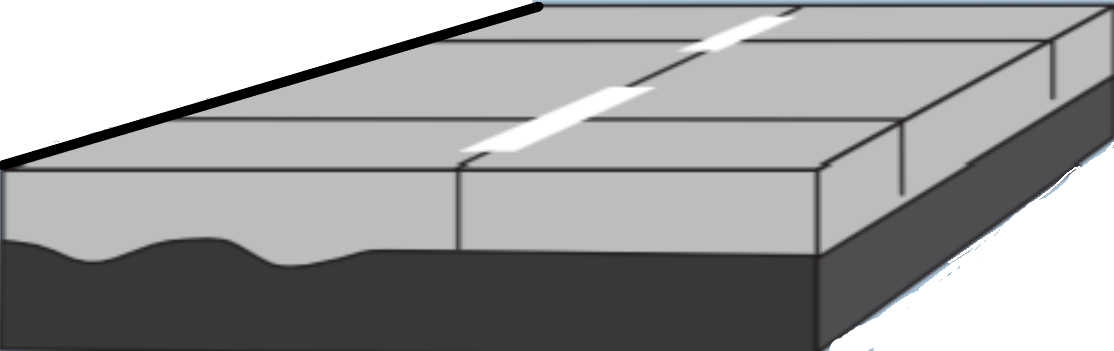 C
A
B
O
ME
Overlay Thickness
> 6 in
< 6 in
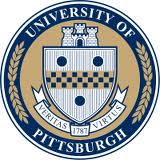 University of Pittsburgh
Bonded Whitetopping (BCOA)
Very short slabs
(Only considers corner breaks)
All slabs
Short slabs
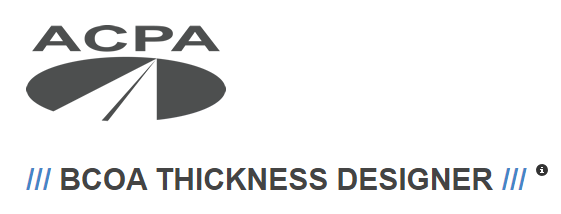 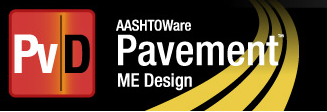 CoDOT Design Procedure
Application- Distressed asphalt pavement
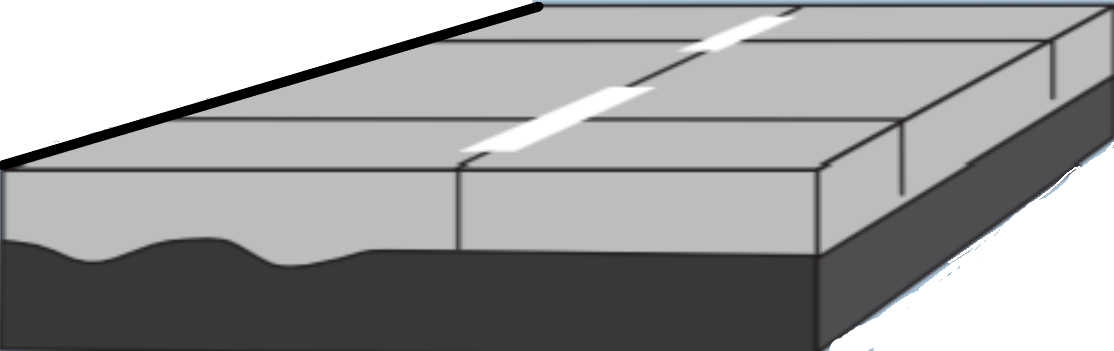 Overlay Thickness
> 6 in
< 6 in
Conventional Whitetopping (UCOA)
Application- Distressed asphalt pavement
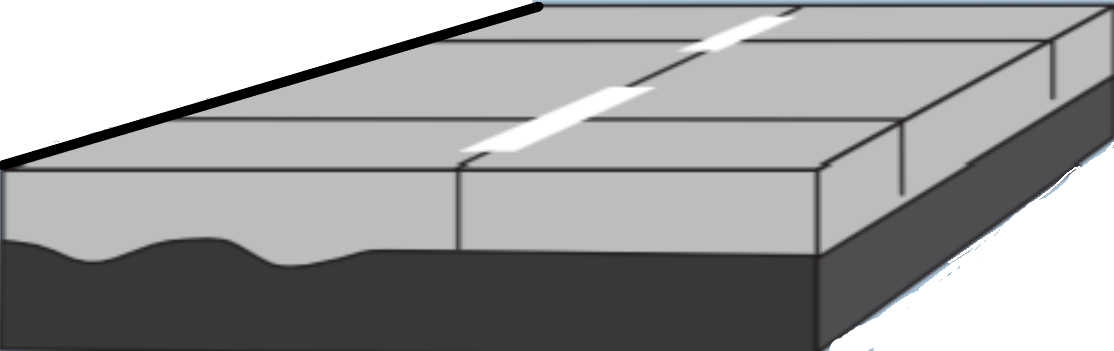 Overlay Thickness
> 6 in
< 6 in
Conventional Whitetopping (UCOA)
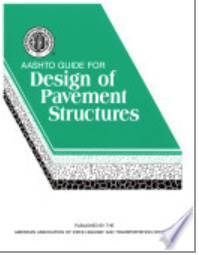 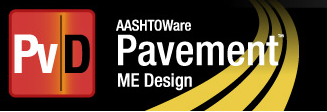 New Pavement with AC base
Application- Distressed composite pavement
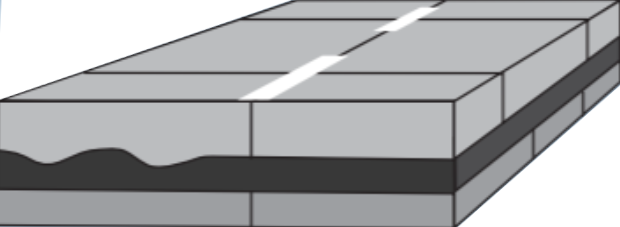 Application- Distressed composite pavement
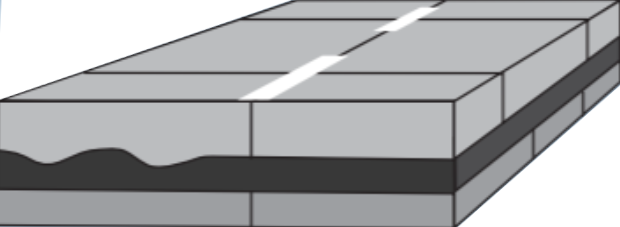 HMA Thickness
> 3 in
< 3 in
Application- Distressed composite pavement
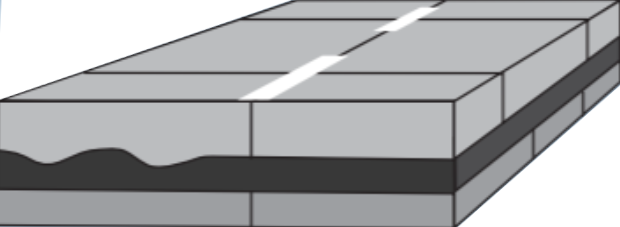 HMA Thickness
> 3 in
< 3 in
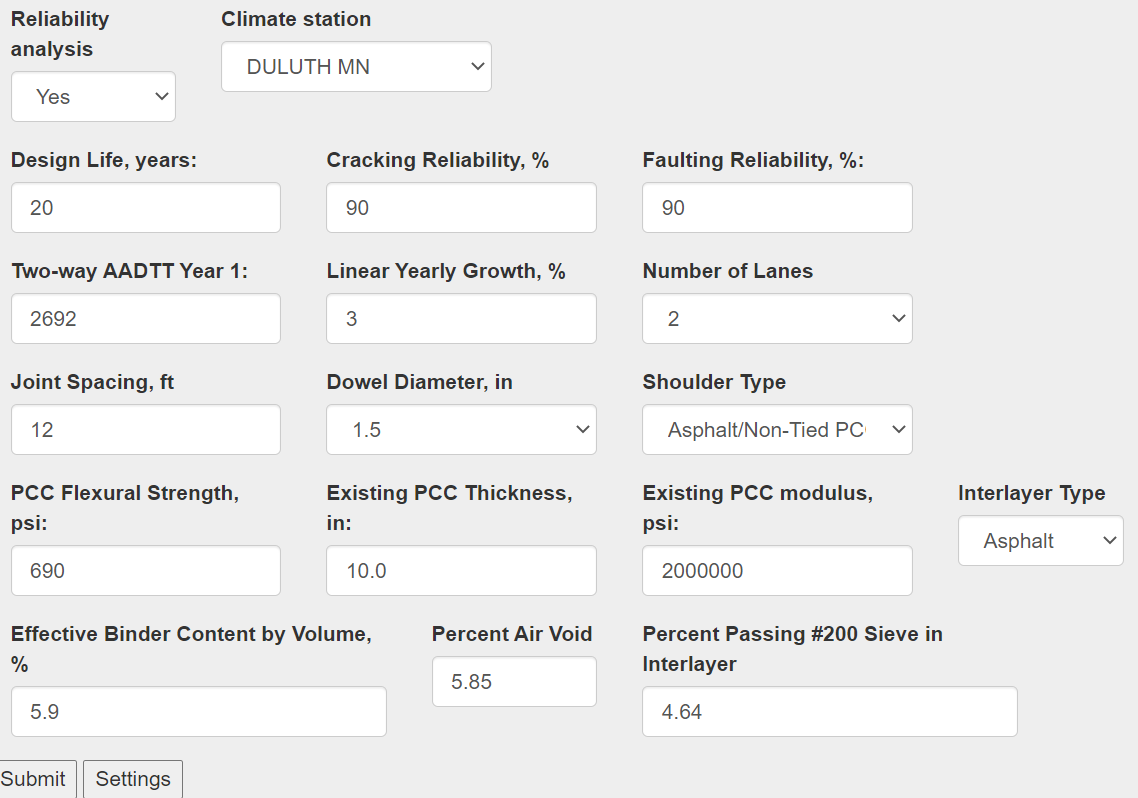 PITT UBOL-ME
Unbonded Overlay (UBOL)
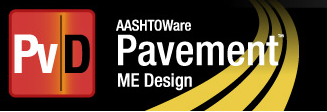 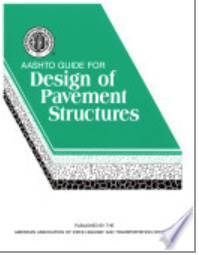 Application- Distressed composite pavement
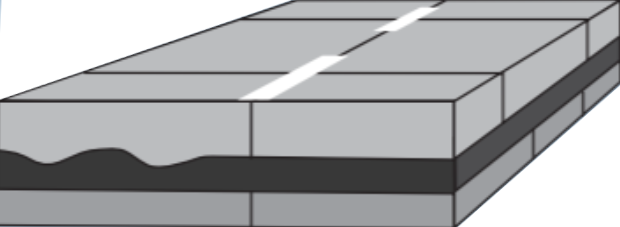 HMA Thickness
> 3 in
< 3 in
Whitetopping
(COA)
Application- Distressed composite pavement
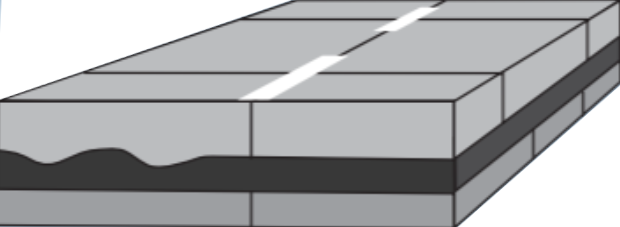 HMA Thickness
> 3 in
< 3 in
Whitetopping
(COA)
Overlay Thickness
< 6 in
> 6 in
Application- Distressed composite pavement
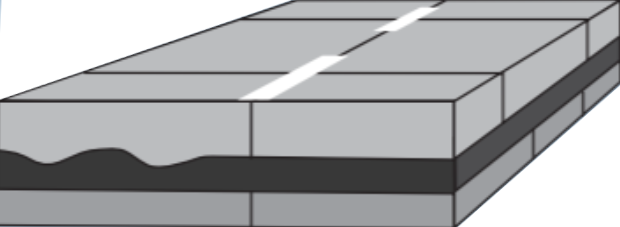 C
A
B
O
ME
HMA Thickness
> 3 in
< 3 in
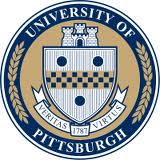 University of Pittsburgh
Whitetopping
(COA)
Overlay Thickness
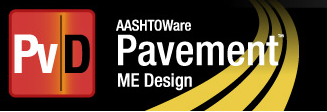 < 6 in
> 6 in
CoDOT Design Procedure
Bonded Whitetopping (BCOA)
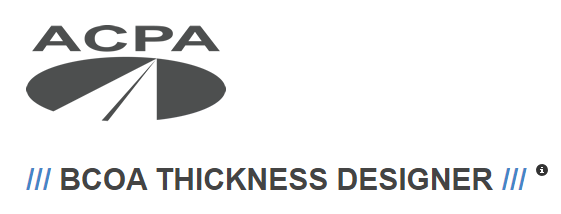 Application- Distressed composite pavement
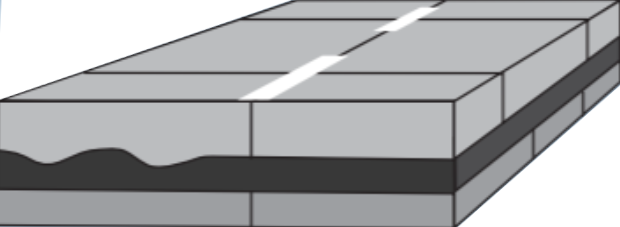 HMA Thickness
> 3 in
< 3 in
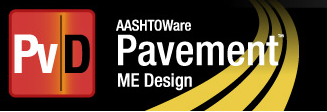 Whitetopping
(COA)
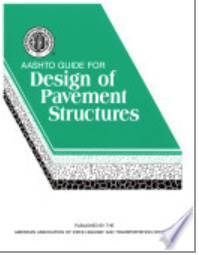 Overlay Thickness
< 6 in
> 6 in
Conventional Whitetopping (UCOA)
Poll Question #3
Poll Question #4
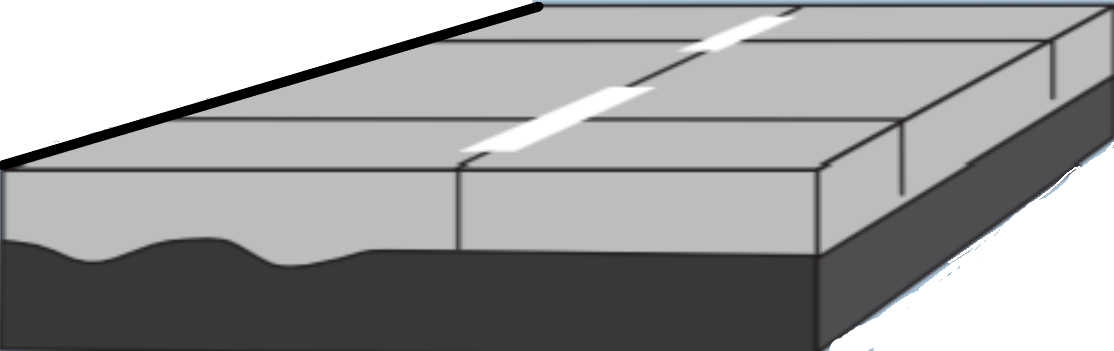 Conventional Whitetopping (COA)
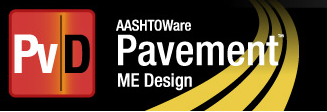 PaveME – Conventional Whitetopping (COA)
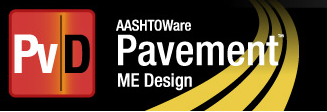 PaveME – Conventional Whitetopping (COA)
JPCP Layer Properties:

Select erodibility index based on the layer that will be pumped.
PCC
AC
Base
Subgrade
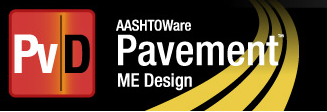 PaveME – Conventional Whitetopping (COA)
JPCP Layer Properties:

Full friction recommended for life of the pavement (MOP).
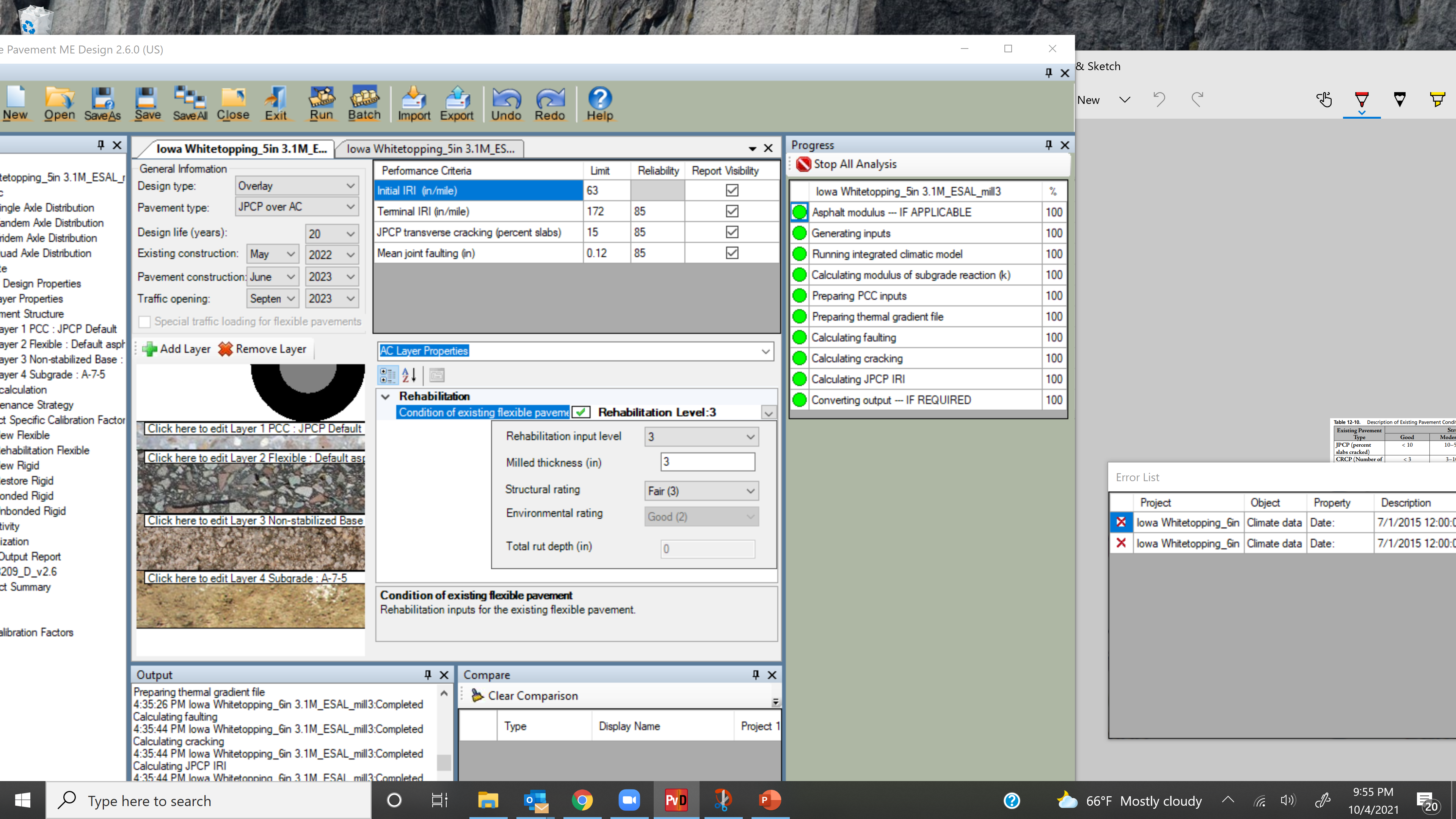 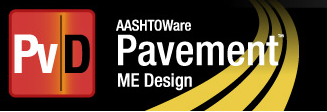 PaveME – Conventional Whitetopping (COA)
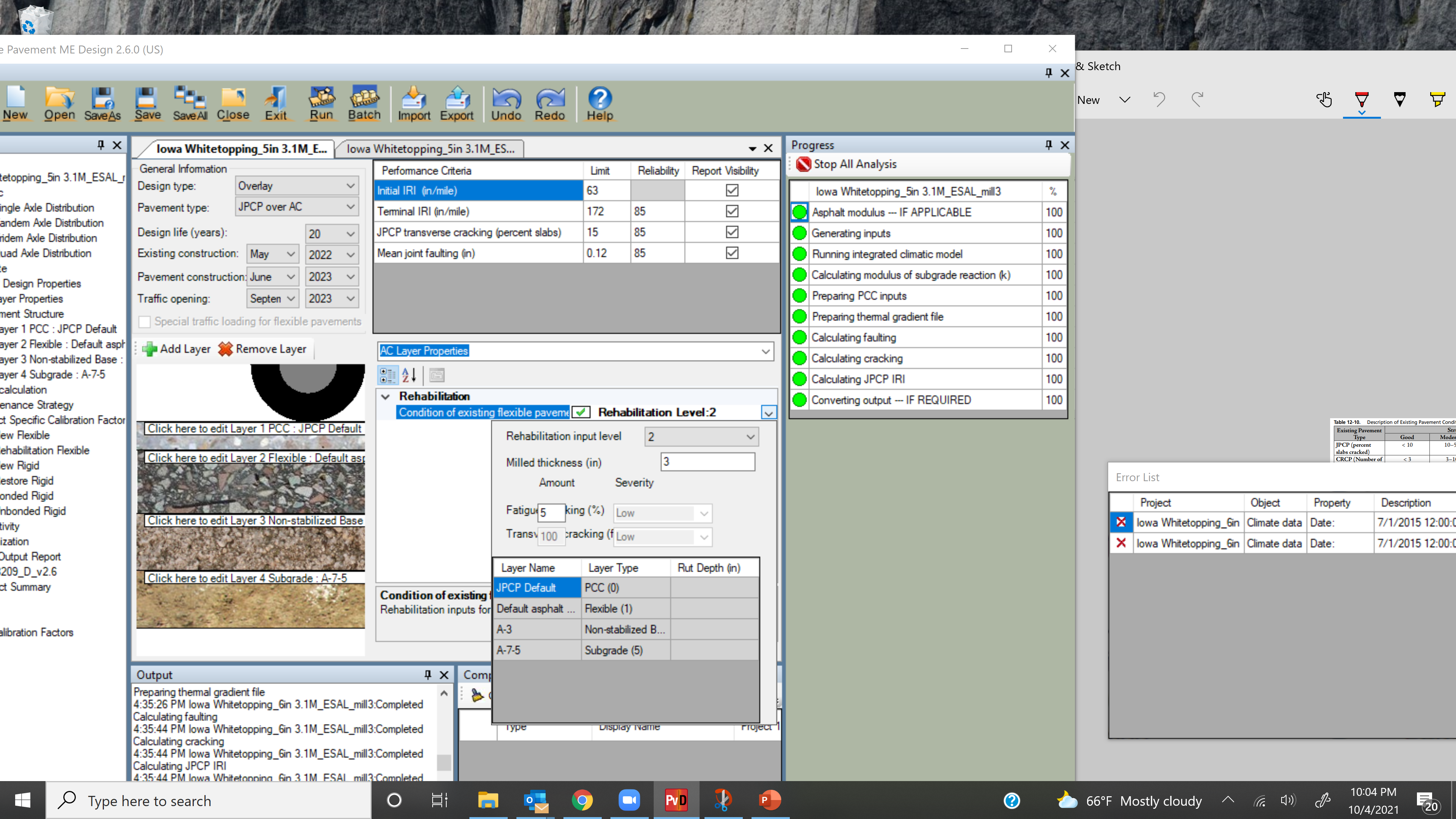 AC Layer Properties: Level 2

Milled thickness
Percent fatigue cracking
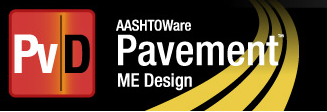 PaveME – Conventional Whitetopping (COA)
AC Layer Properties: Level 3

Milled thickness
Percent fatigue cracking
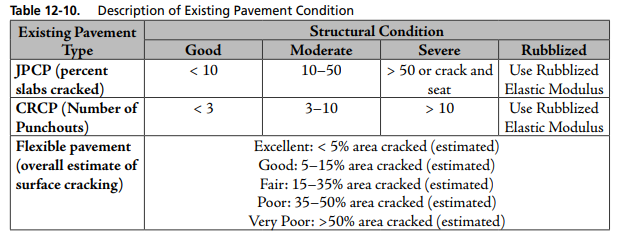 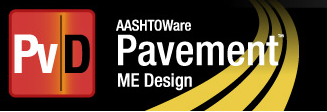 PaveME – Conventional Whitetopping (COA)
Pavement structure:
Must have 2 layers below the AC layer
PCC
AC
Base
Subgrade
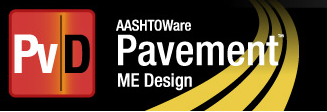 Example project: US 71 Iowa (Clay/Dickinson Cnty)
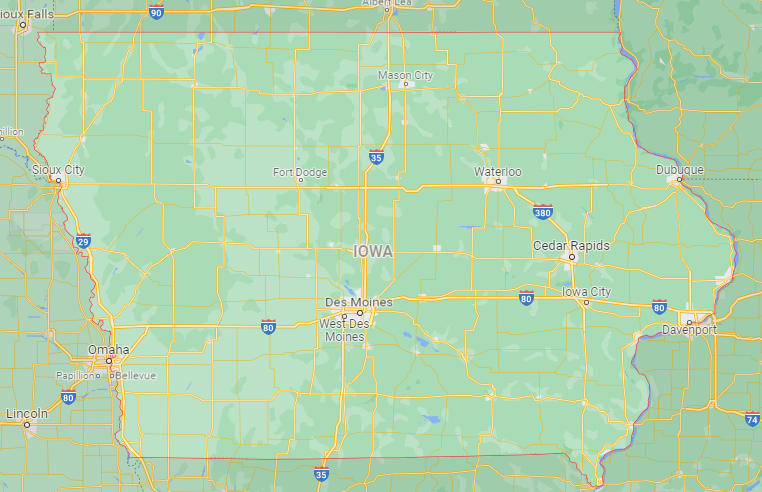 Project Location
US71
Example project: US 71 Iowa (Clay/Dickinson Cnty)
24-ft wide HMA Pavement
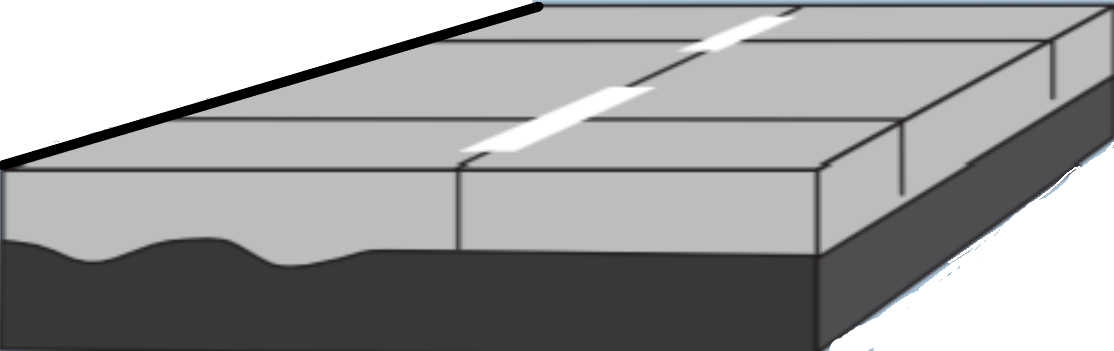 11 in HMA (3 in surface and 8 in base mix) 
P200 = 4.3 
Effective Binder = 7.5%
Air voids = 7%
Subgrade
P200 = 50%
k-value = 100 psi/in
Distress
0-8% Fatigue cracking
Transverse cracking
Example project: US 71 Iowa (Clay/Dickinson Cnty)
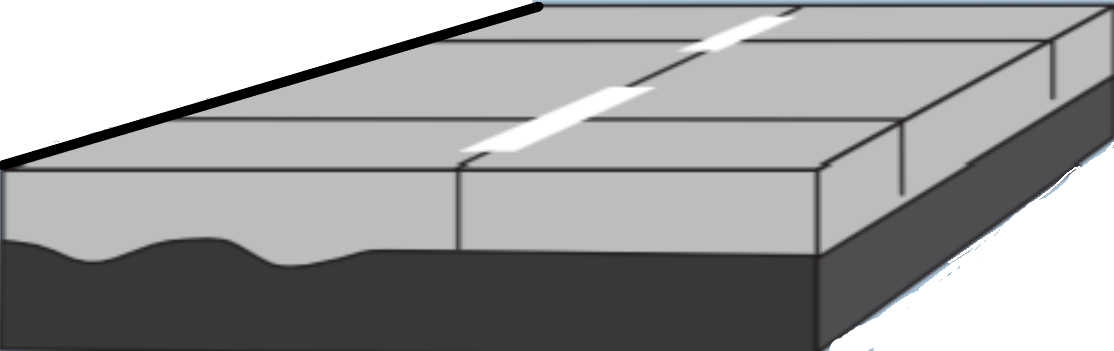 Traffic:
Roadway Classification = Major arterial
Two-way ADT = 4,800
Percent trucks = 10 percent
Design life = 20 years
Growth = 2 percent compound
Example project: US 71 Iowa (Clay/Dickinson Cnty)
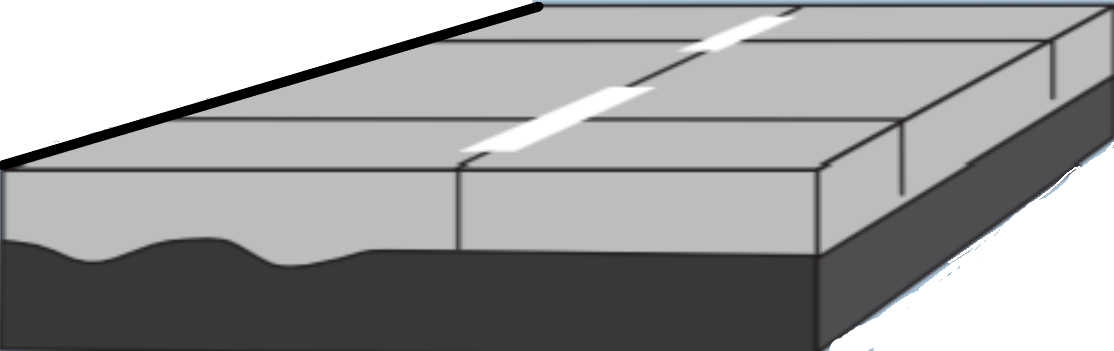 Overlay
MOR = 600 psi 
E = 6000 ksi/in
Thermal coef = 3.8 x 10-6 /F
Cement content = 550 lbs/cyd

12-ft joints, No Dowels
Example project: US 71 Iowa (Clay/Dickinson Cnty)
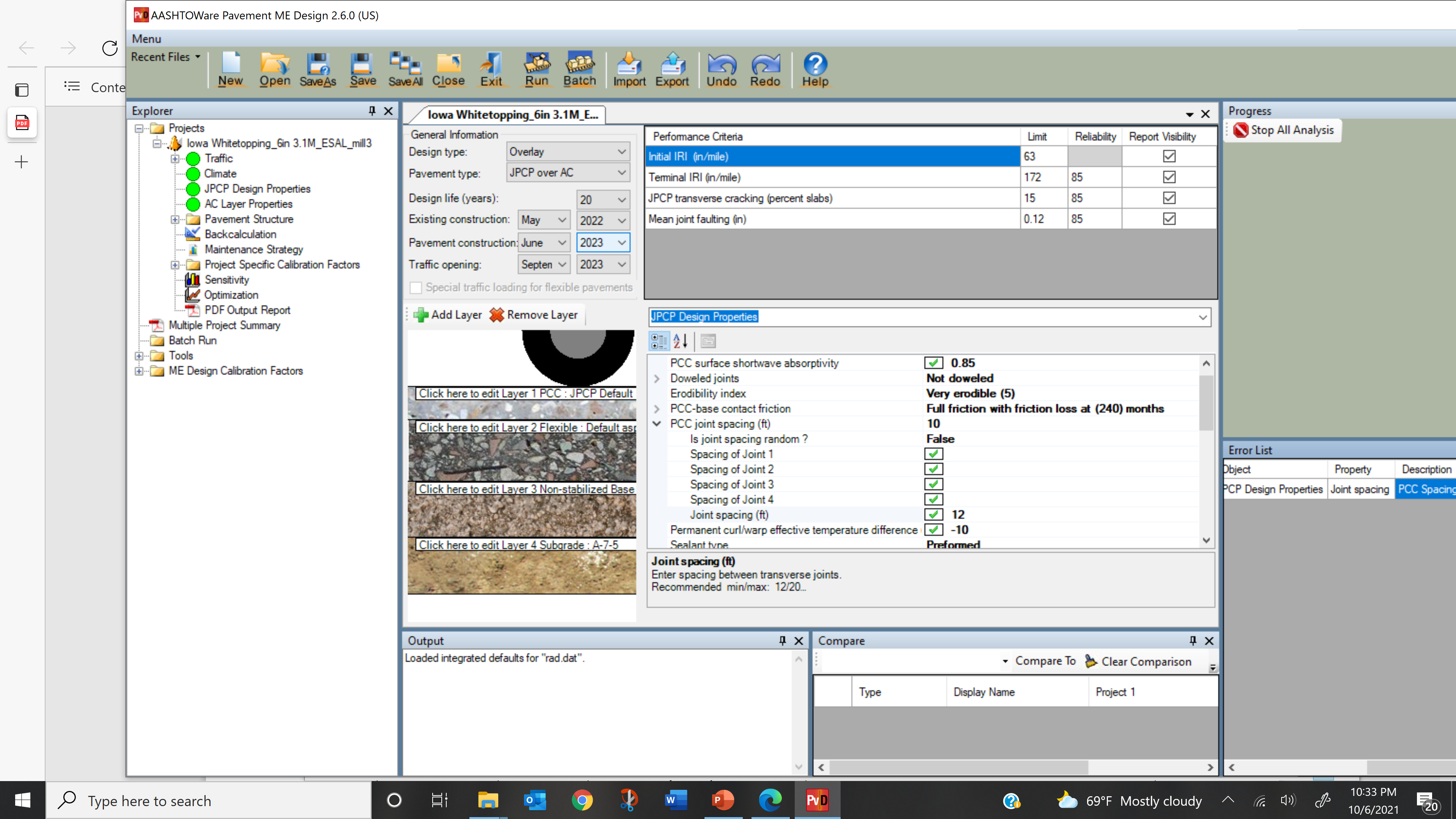 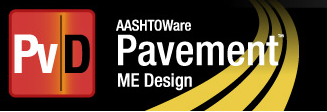 Example project: US 71 Iowa (Clay/Dickinson Cnty)
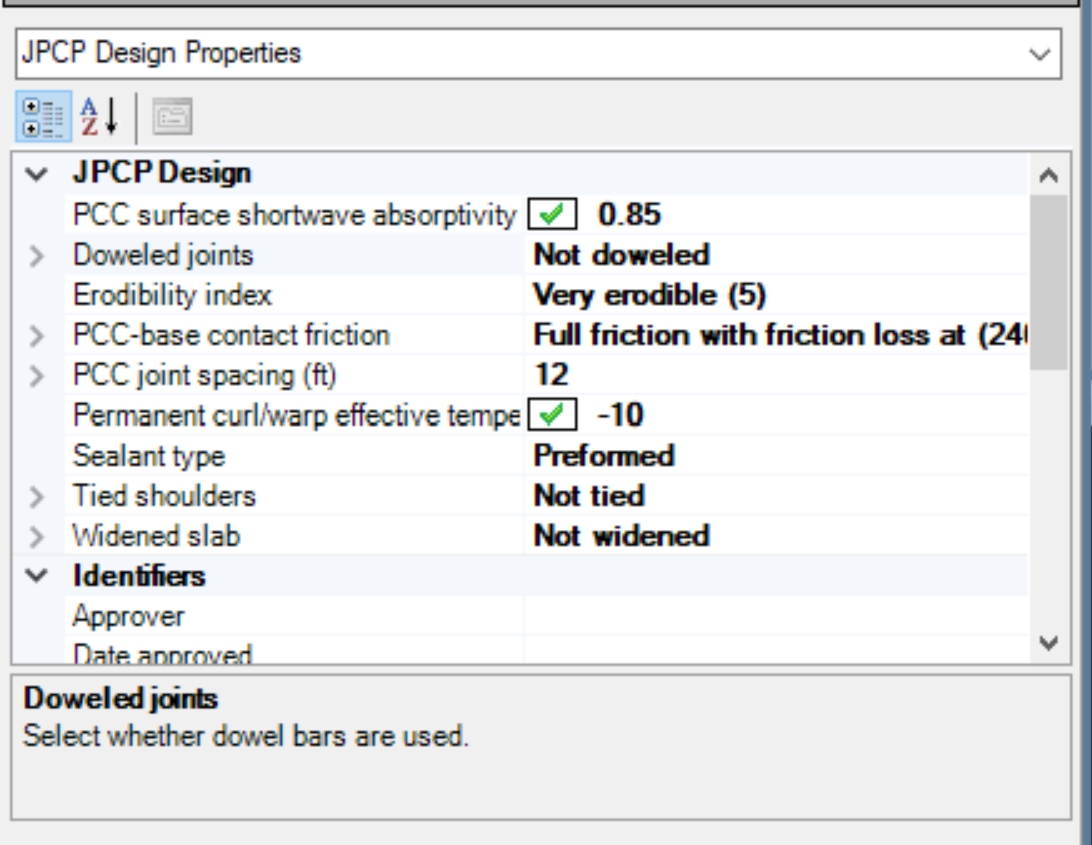 JPCP Layer Properties:
Select erodibility index based on the layer that will be pumped – poor subgrade (5)
PCC
AC
Base
Subgrade
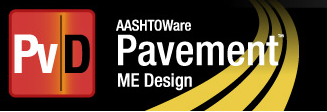 Example project: US 71 Iowa (Clay/Dickinson Cnty)
JPCP Layer Properties:

Full friction recommended for life of the pavement (MOP) – 240 mths
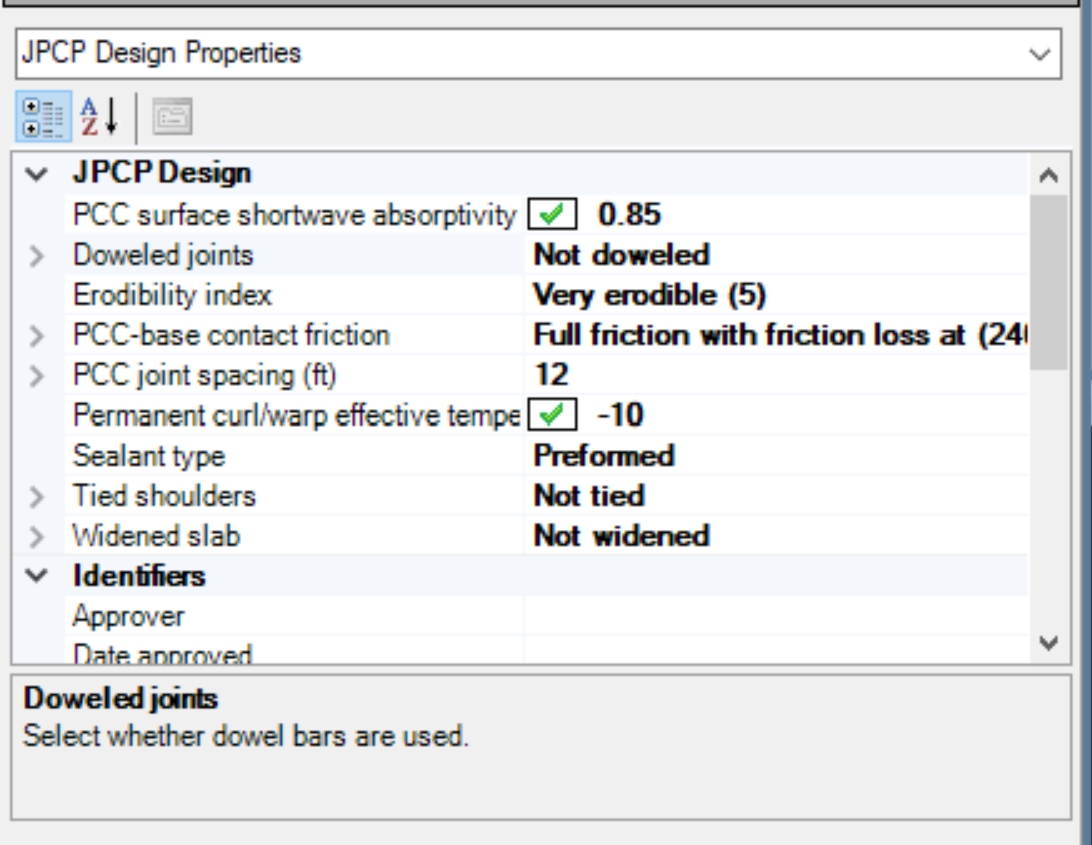 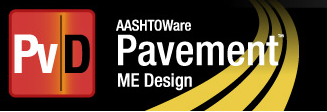 Example project: US 71 Iowa (Clay/Dickinson Cnty)
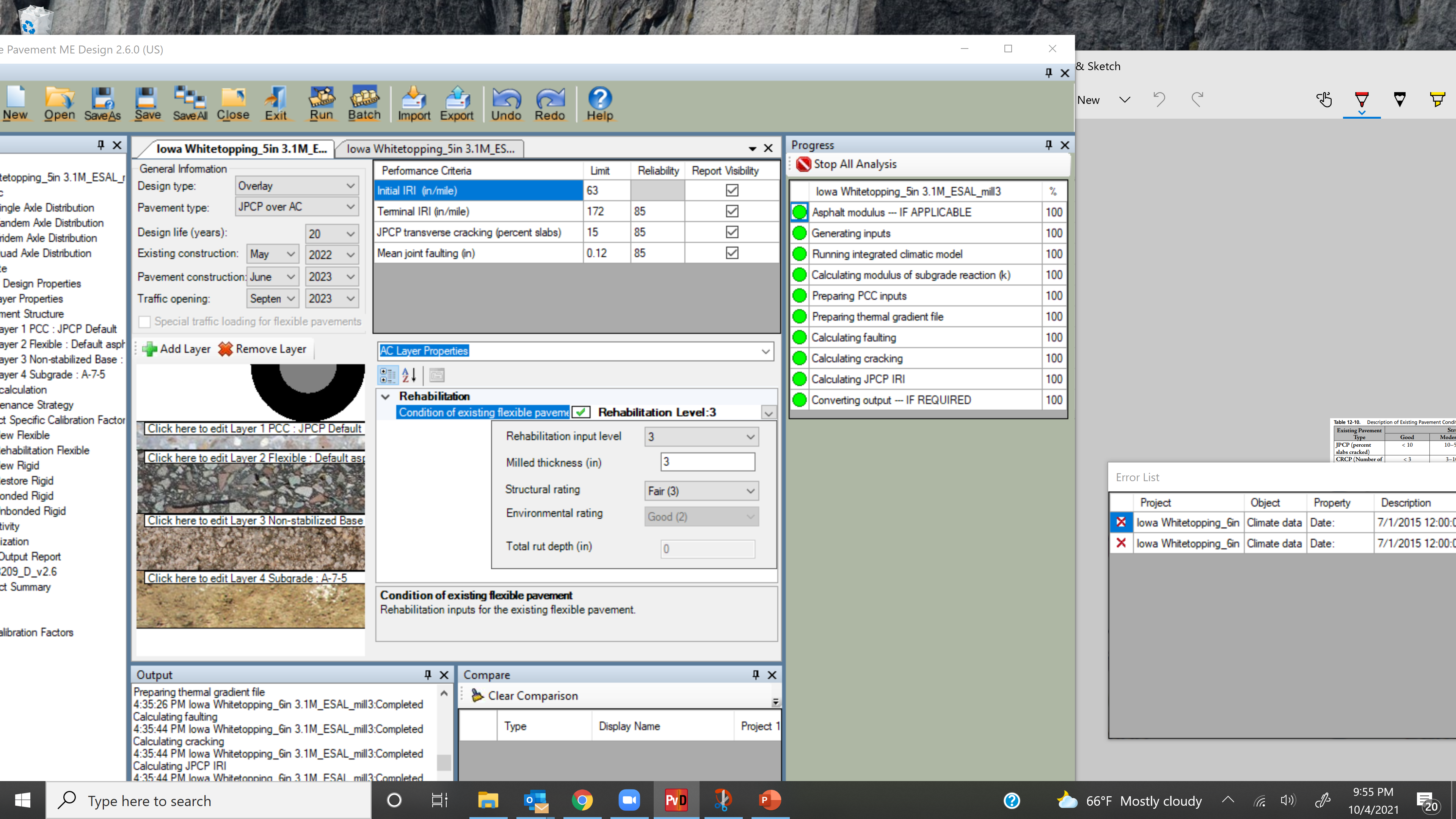 AC Layer Properties: Level 3
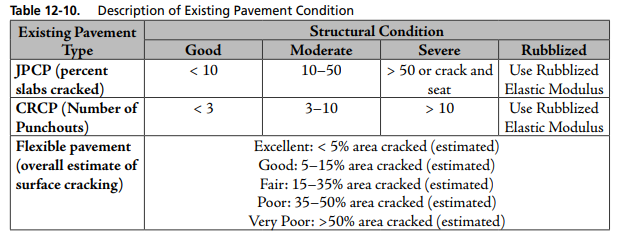 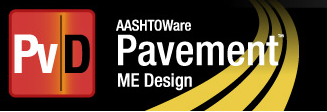 Example project: US 71 Iowa (Clay/Dickson Cnty)
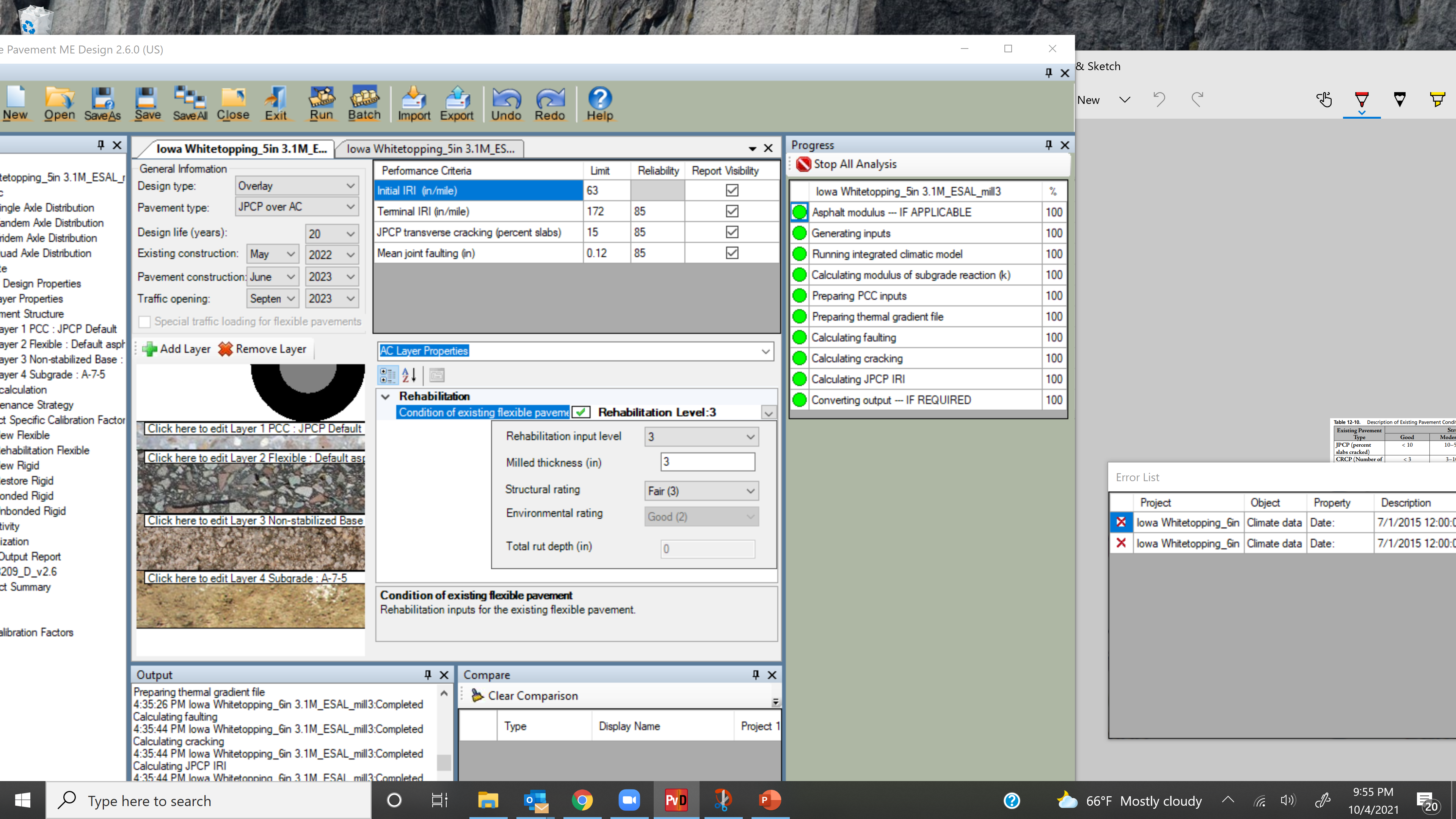 AC Layer Properties: Level 3
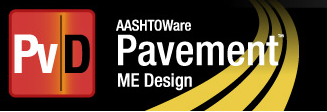 Example project: US 71 Iowa (Clay/Dickinson Cnty)
Subgrade: k- 100 psi/in
Granular layer required between HMA and subgrade
Layer 3: Non-stabilized base; A-3; MR = 10,000 psi (min)
Layer 4: Subgrade; A-7-5; MR = 7,000 psi
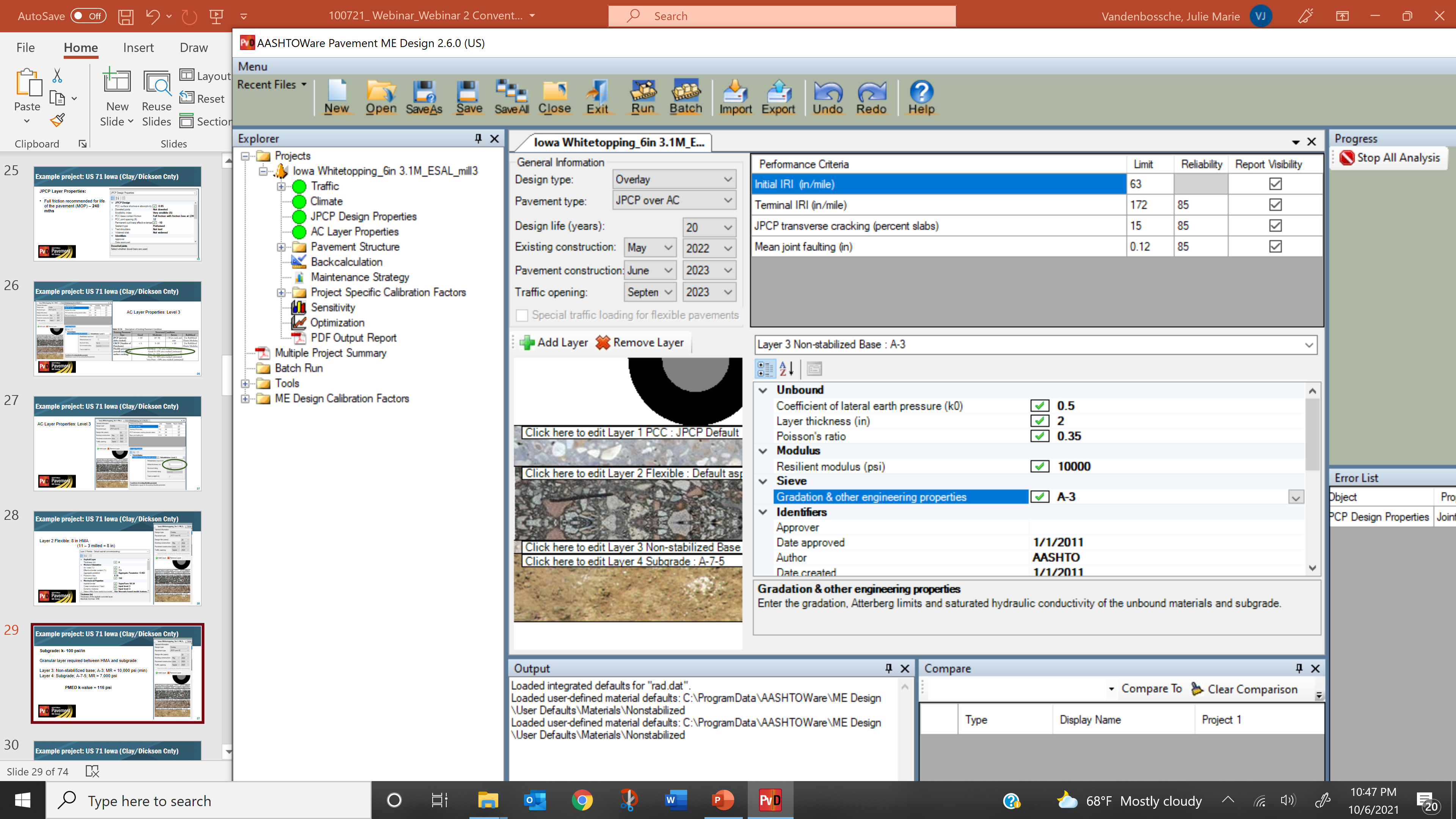 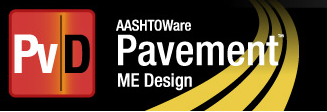 Example project: US 71 Iowa (Clay/Dickinson Cnty)
Subgrade: k- 100 psi/in
Granular layer required between HMA and subgrade
Layer 3: Non-stabilized base; A-3; MR = 10,000 psi (min)
Layer 4: Subgrade; A-7-5; MR = 7,000 psi
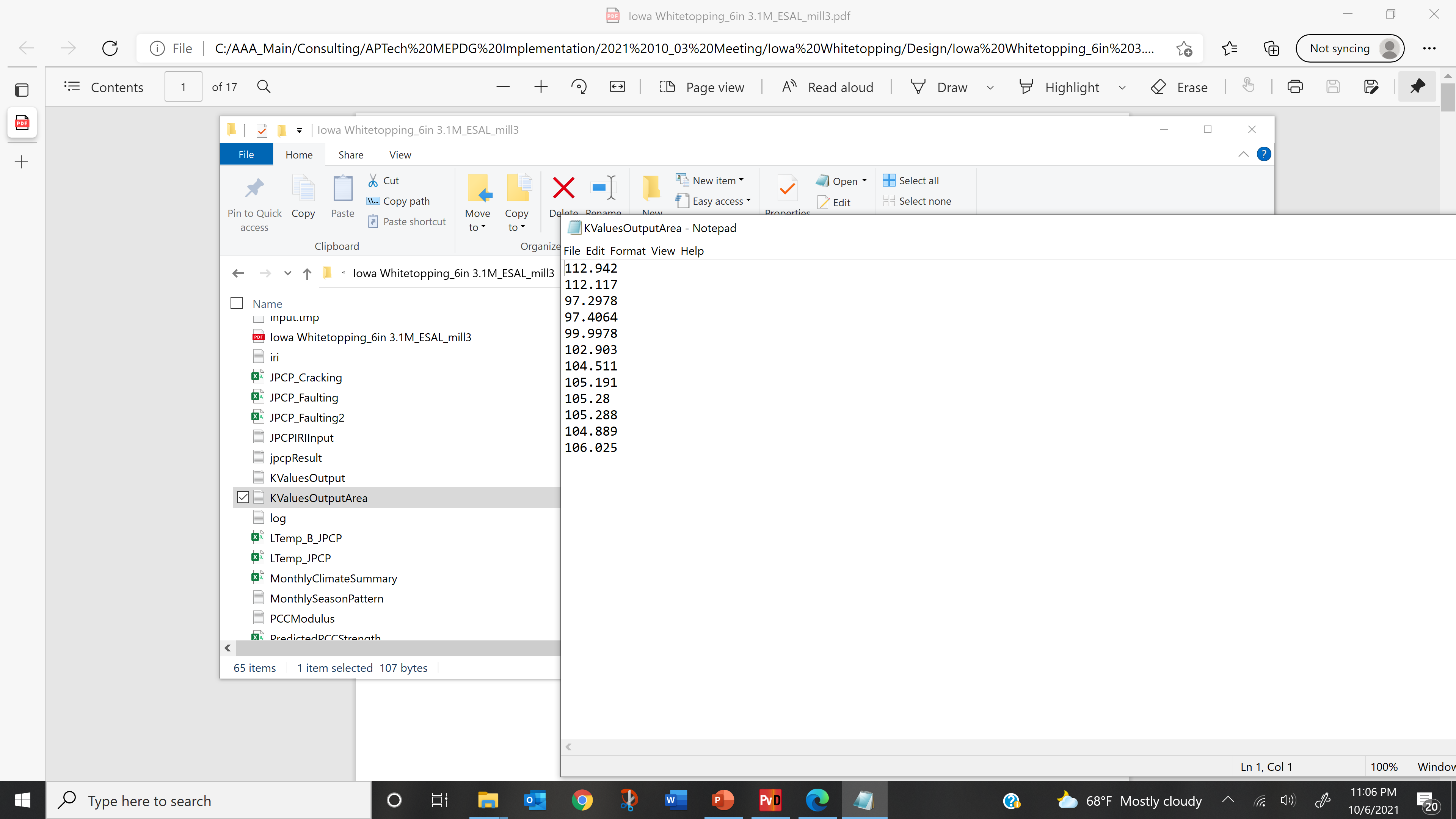 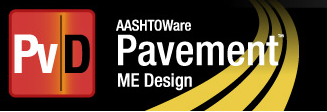 Example project: US 71 Iowa (Clay/Dickinson Cnty)
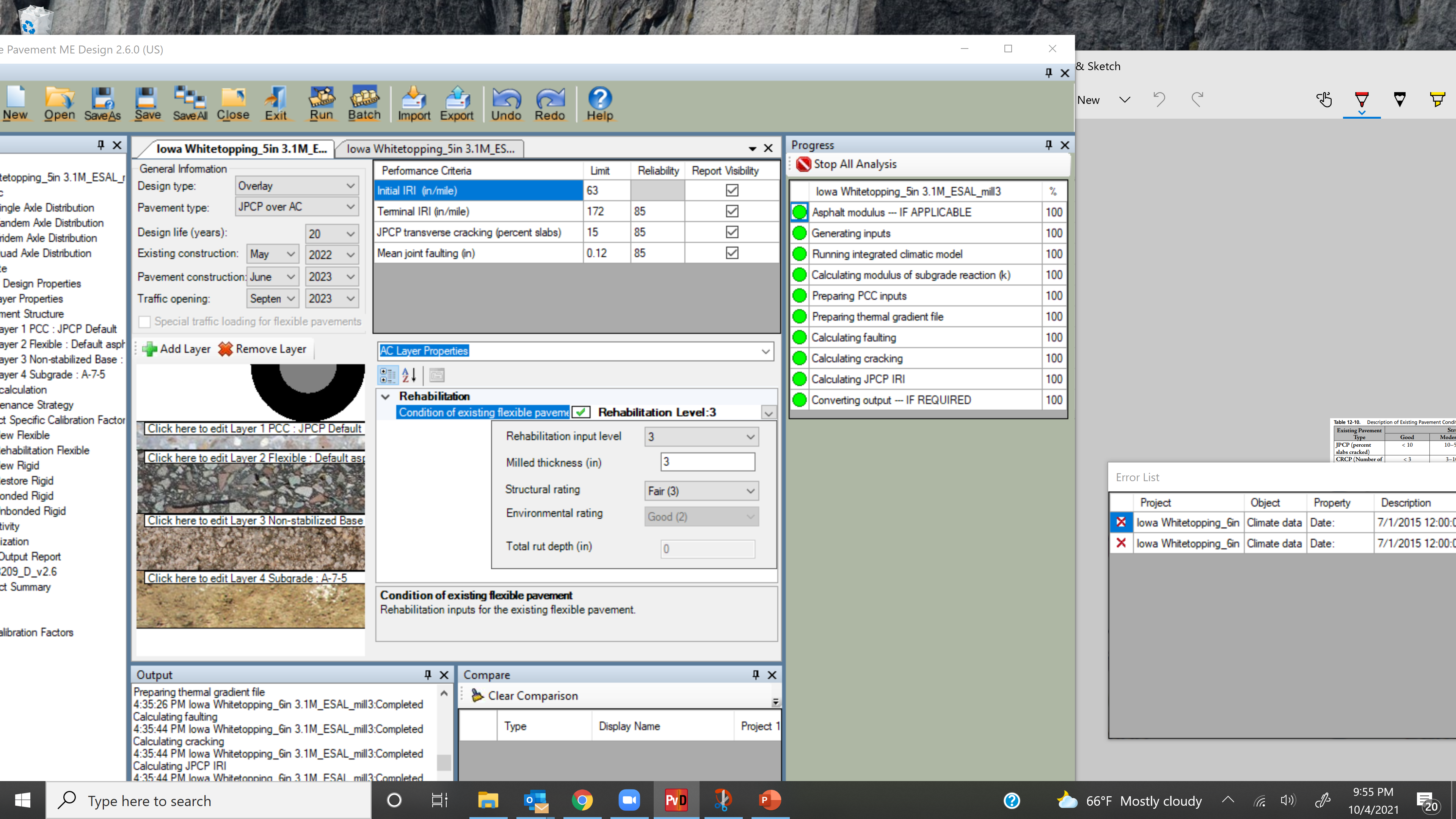 Layer 2 Flexible: 8 in HMA 
			(11 – 3 milled = 8 in)
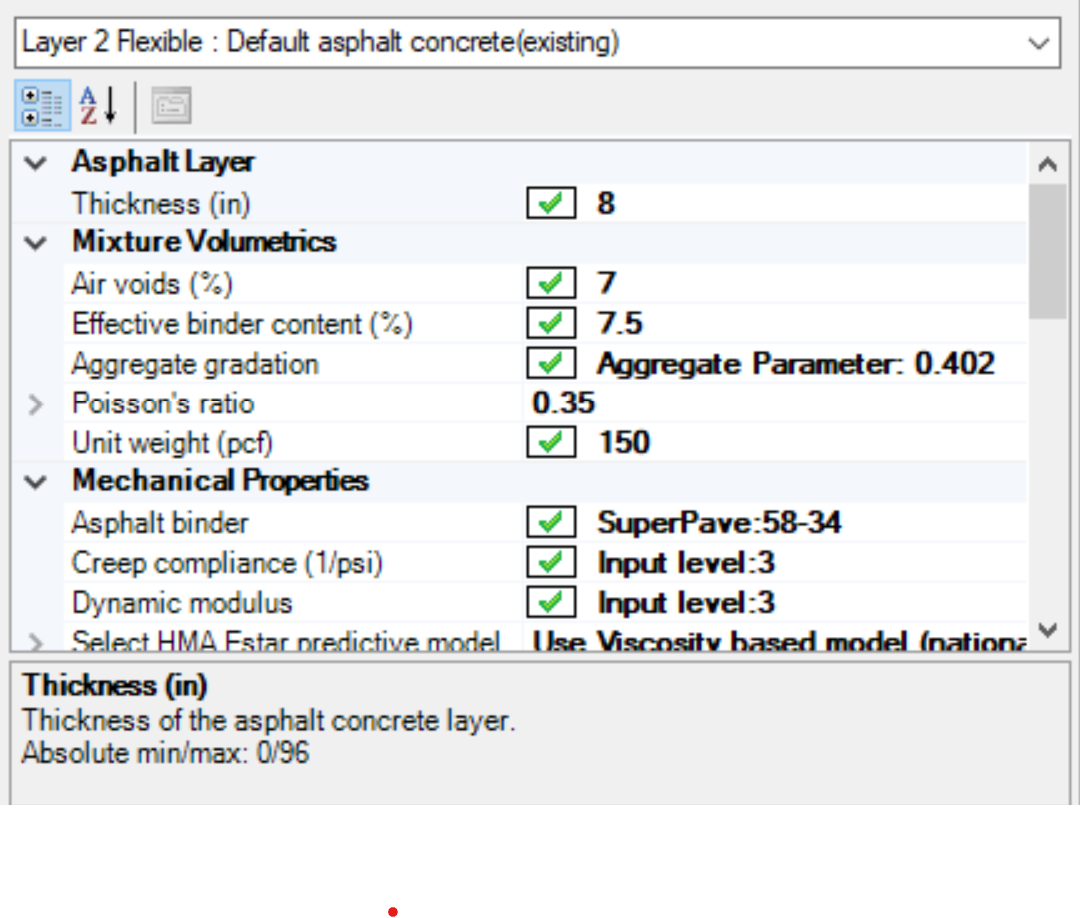 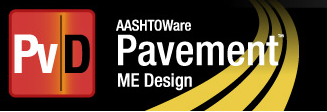 Example project: US 71 Iowa (Clay/Dickinson Cnty)
ESALS = 3.1 Million
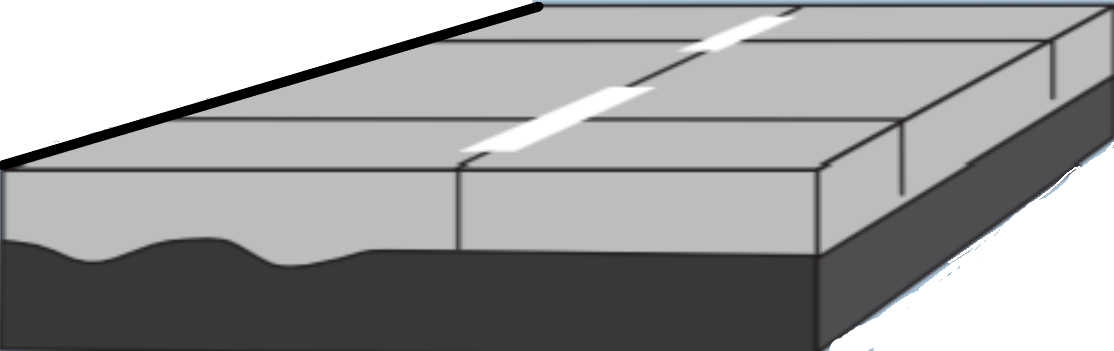 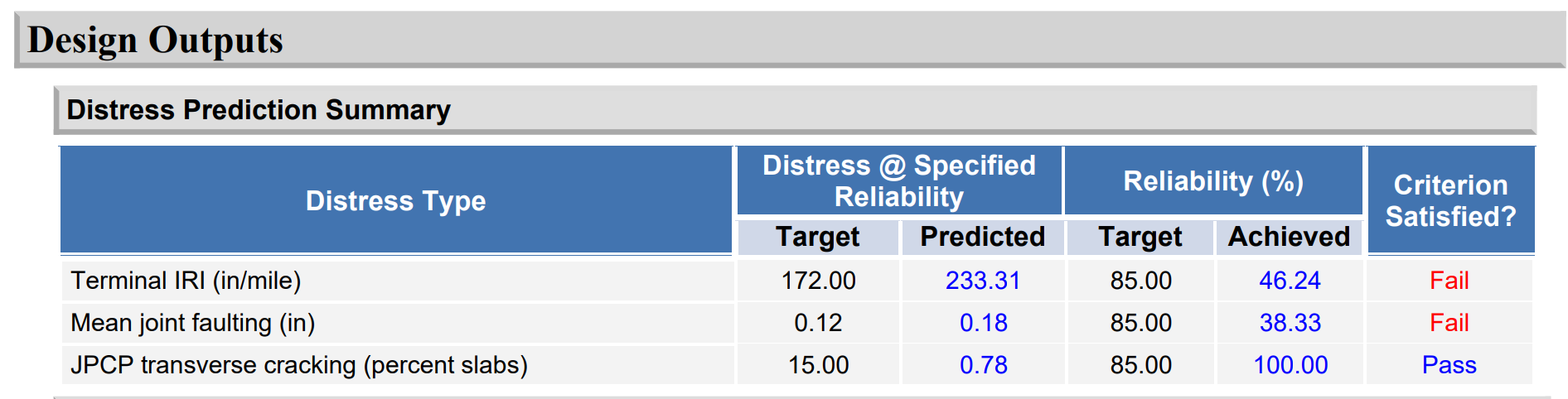 Overlay: JPCP over AC
(12-ft joints; undoweled)
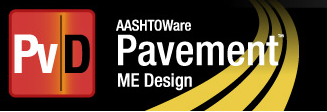 < 5 in
Example project: US 71 Iowa (Clay/Dickinson Cnty)
ESALS = 3.1 Million
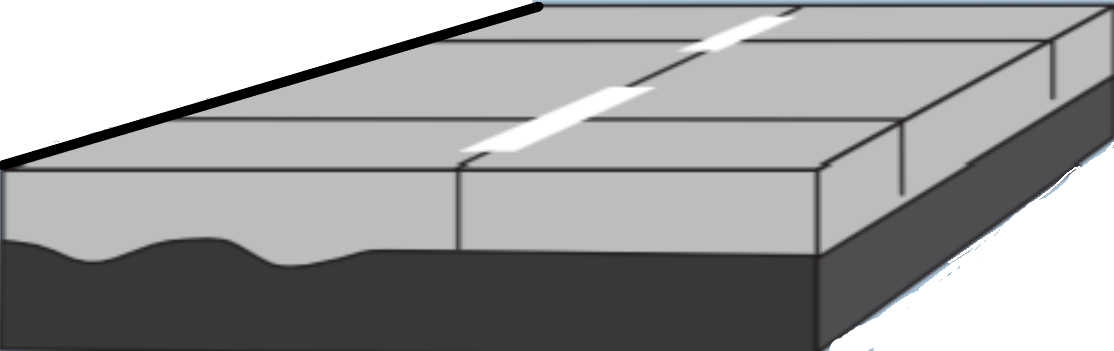 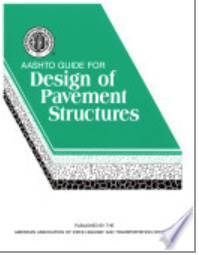 Unbonded COA
(new pavement on AC base)
Overlay: JPCP over AC
(12-ft joints; undoweled)
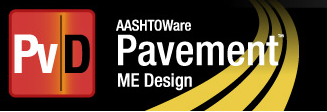 < 5 in
Example project: US 71 Iowa (Clay/Dickinson Cnty)
ESALS = 3.1 Million
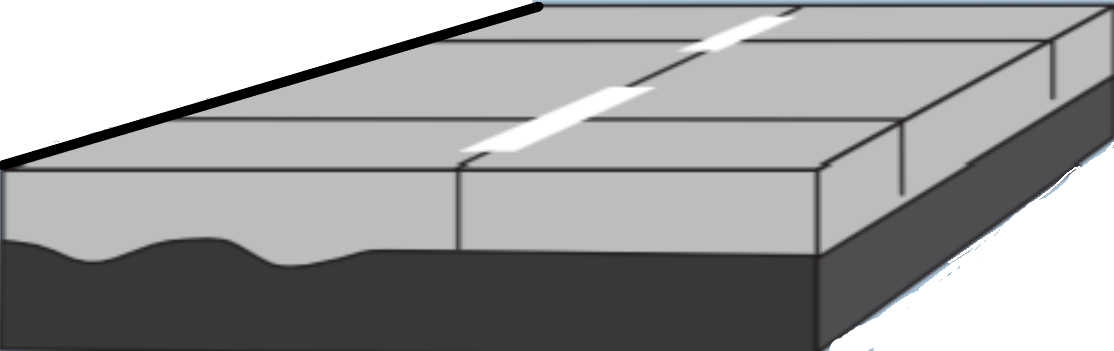 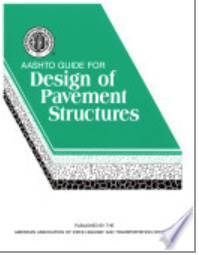 Unbonded COA
(new pavement on AC base)
6 in
Overlay: JPCP over AC
(12-ft joints; undoweled)
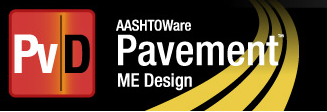 < 5 in
[Speaker Notes: Unbonded COA
(new pavement on AC base]
Example project: US 71 Iowa (Clay/Dickinson Cnty)
ESALS = 3.1 Million
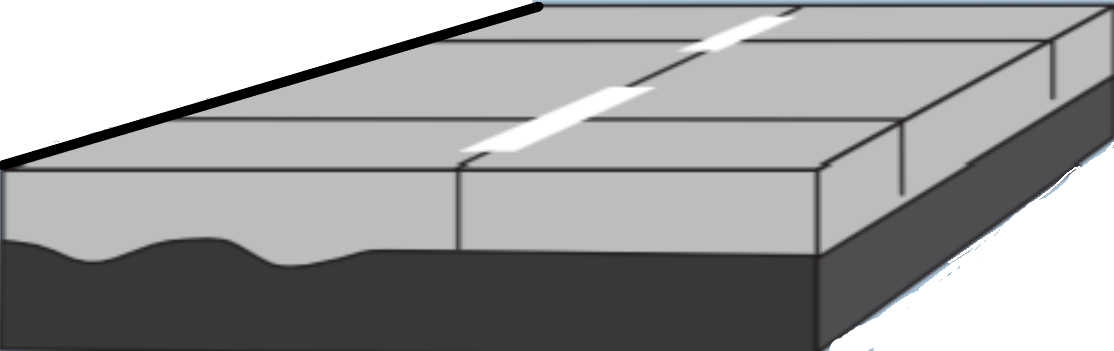 C
A
B
O
ME
4-5 in
6 in used
Bonded COA
(6 ft x 6 ft joints)
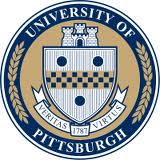 University of Pittsburgh
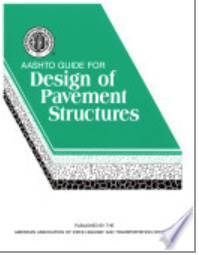 Unbonded COA
(new pavement on AC base)
6 in
Overlay: JPCP over AC
(12-ft joints; undoweled)
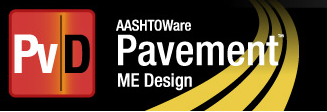 < 5 in
Example project: US 71 Iowa (Clay/Dickinson Cnty)
ESALS = 31 Million
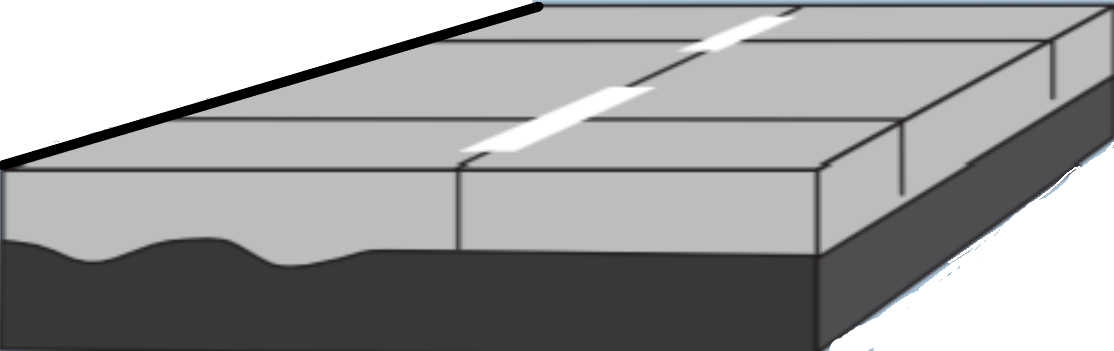 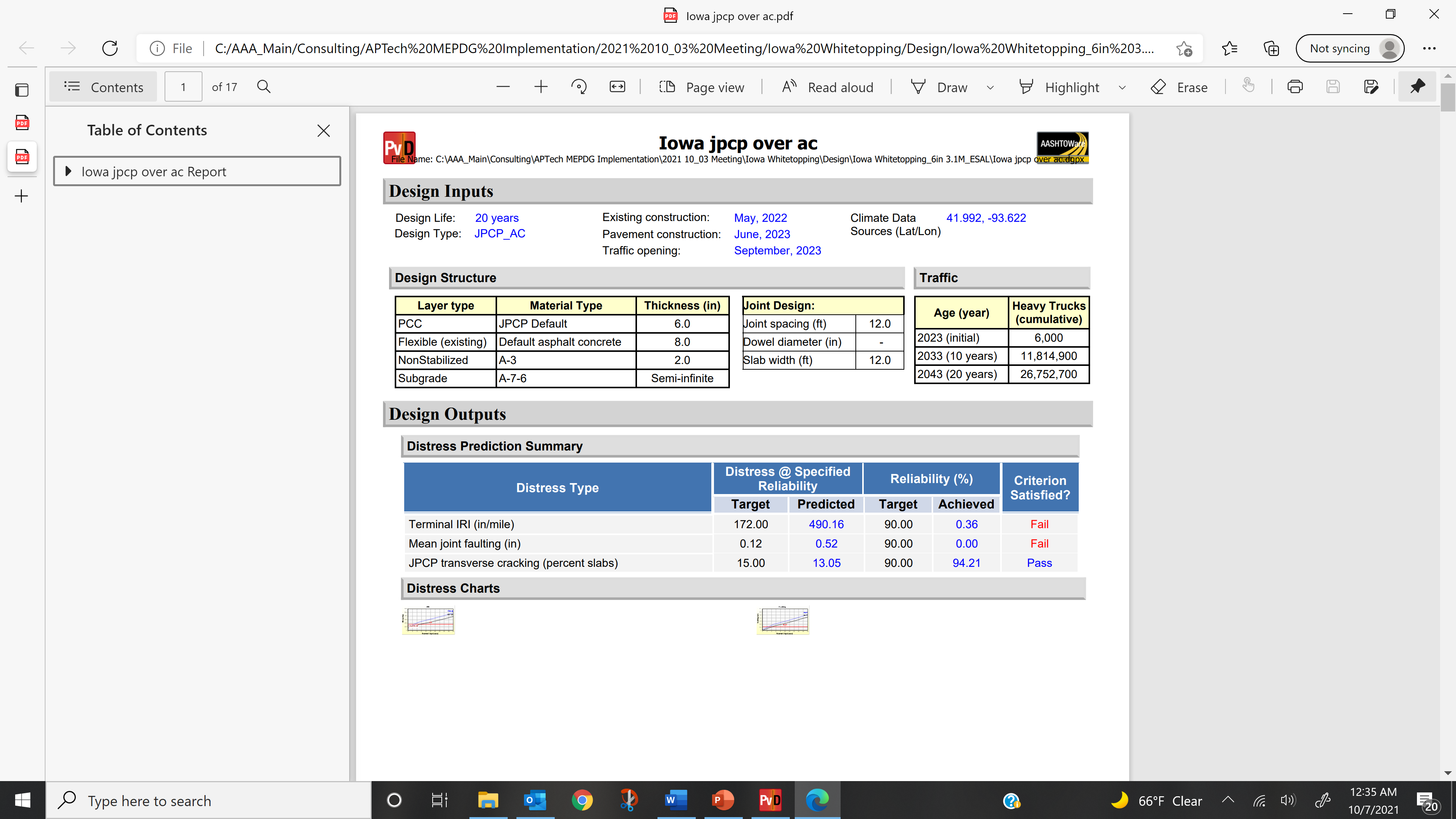 Overlay: JPCP over AC
(12-ft joints; undoweled)
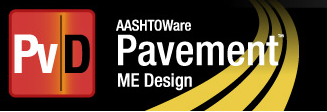 = 6 in
Example project: US 71 Iowa (Clay/Dickinson Cnty)
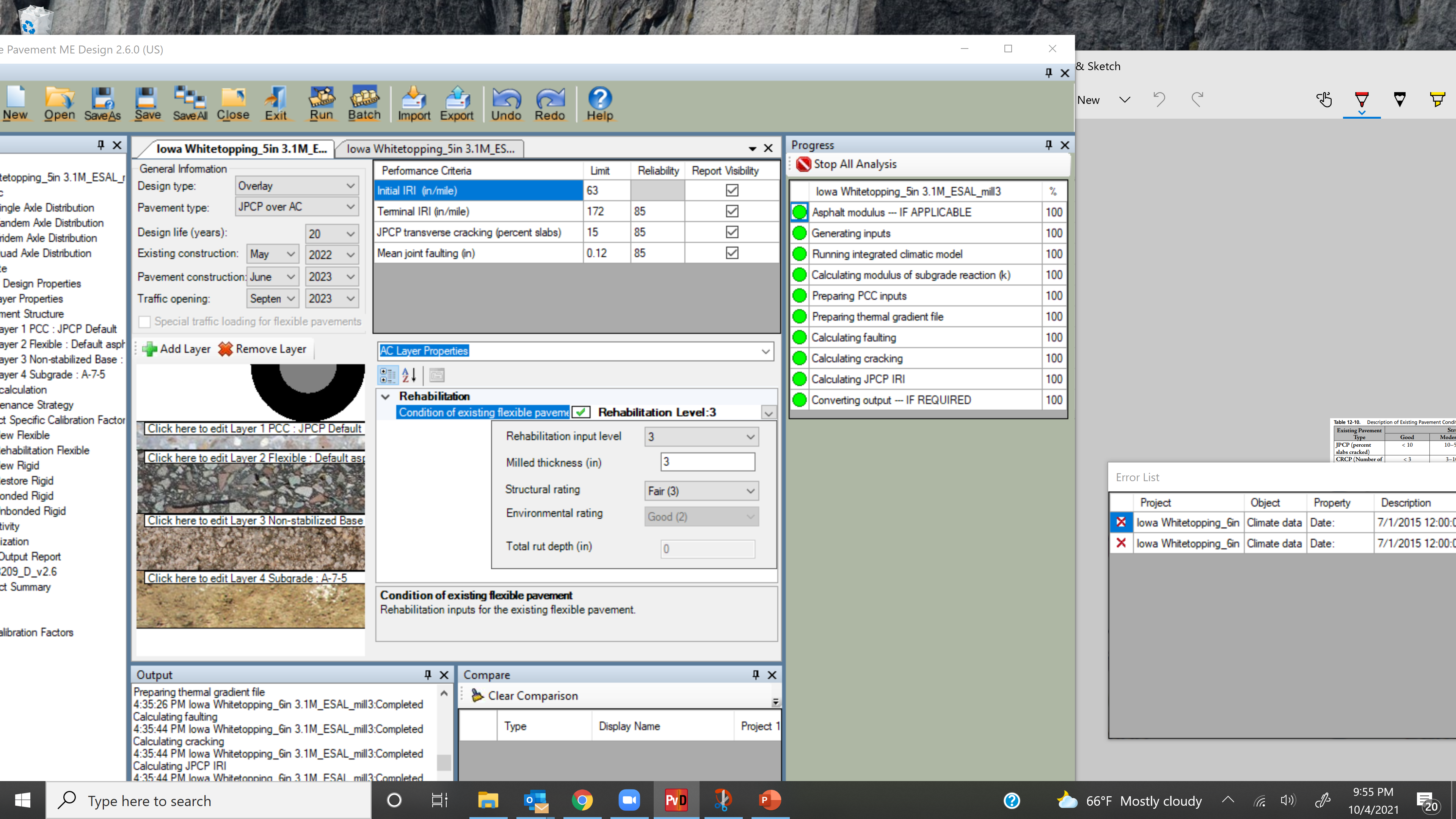 AC Layer Properties: Level 3
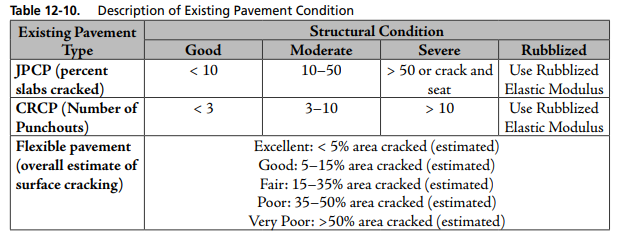 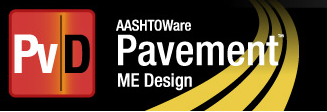 Example project: US 71 Iowa (Clay/Dickinson Cnty)
ESALS = 31 Million
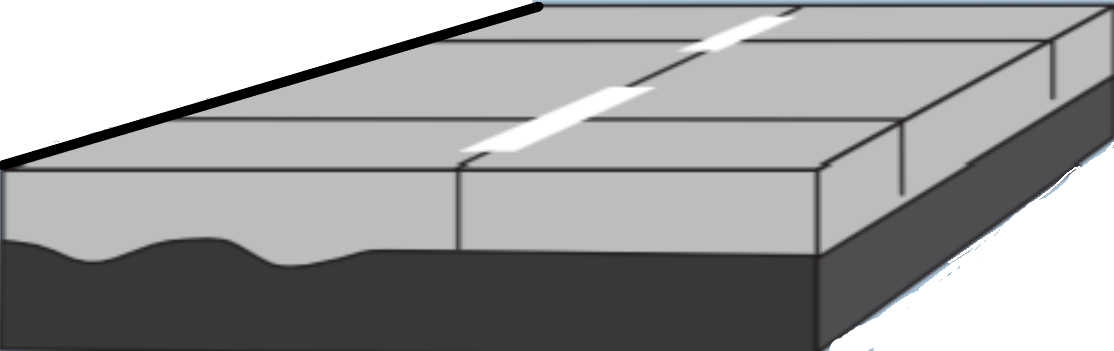 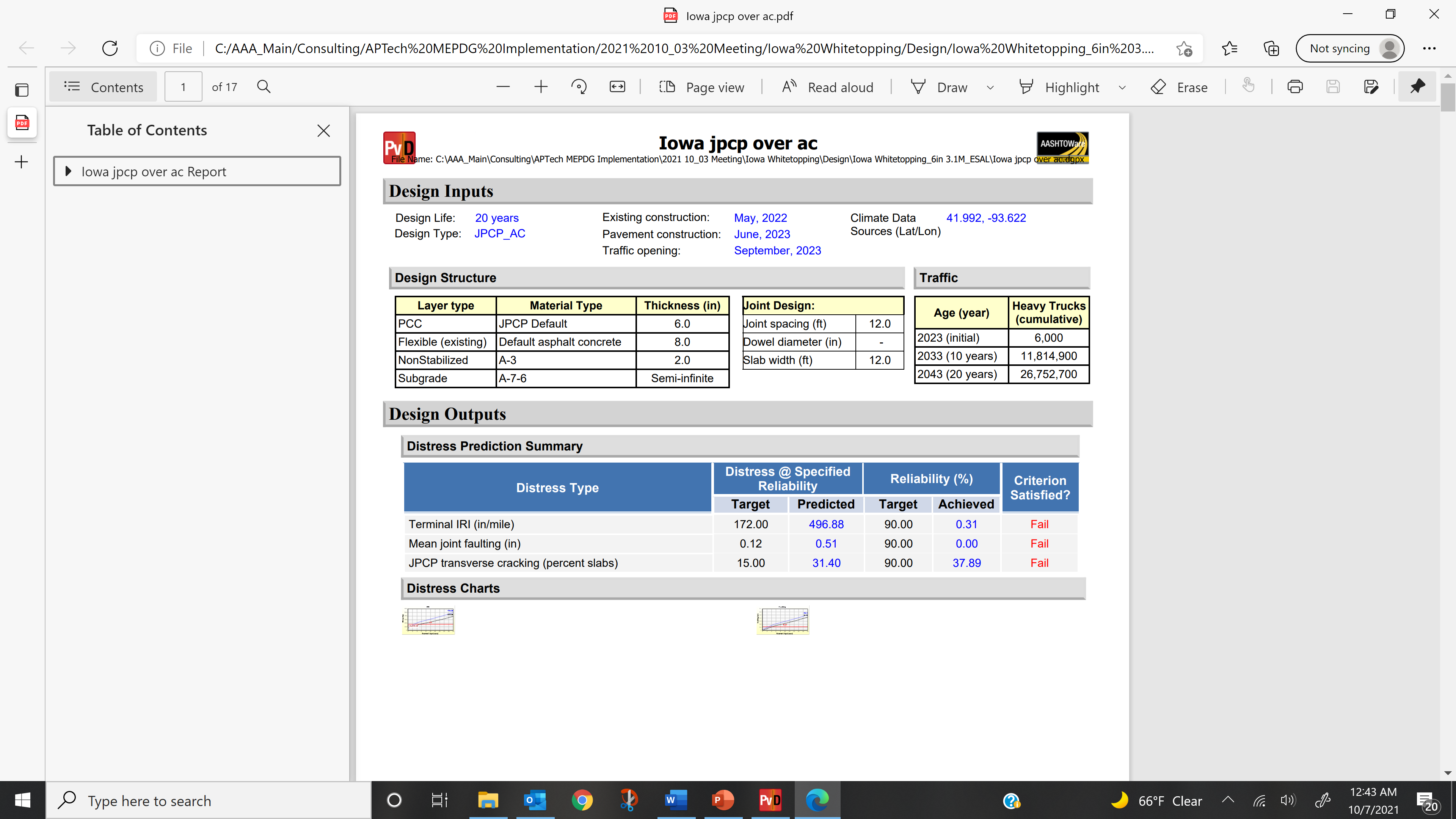 Overlay: JPCP over AC
(12-ft joints; undoweled)
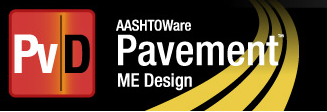 = 6 in
Example project: US 71 Iowa (Clay/Dickinson Cnty)
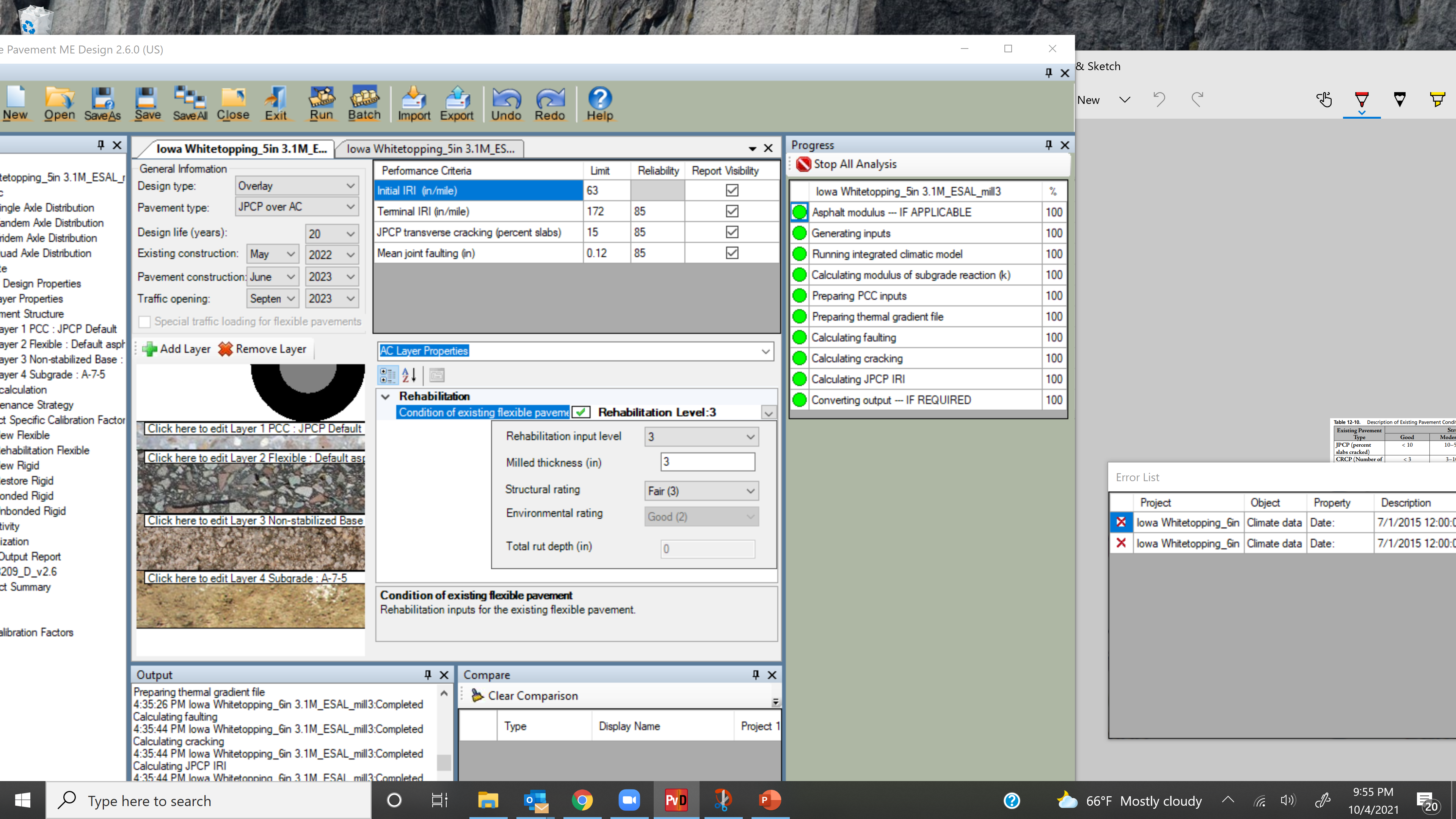 AC Layer Properties: Level 3
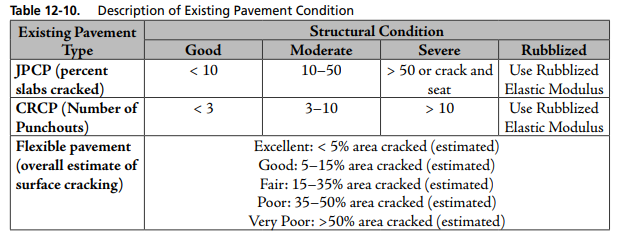 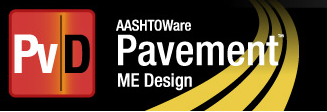 Example project: US 71 Iowa (Clay/Dickinson Cnty)
ESALS = 31 Million
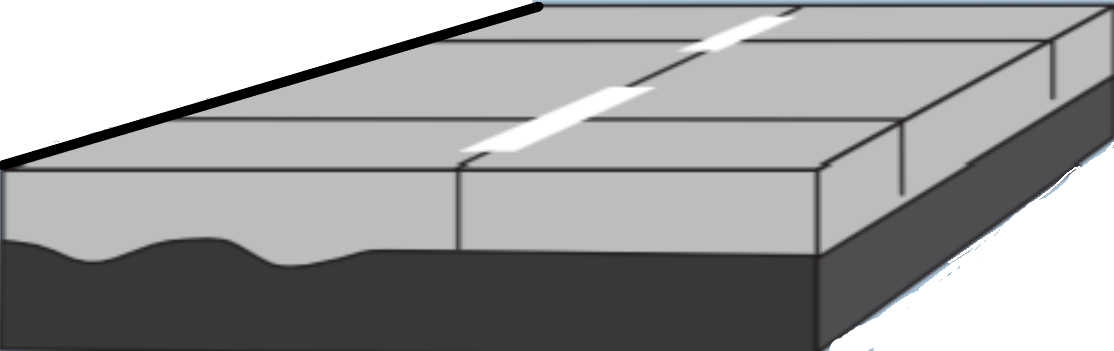 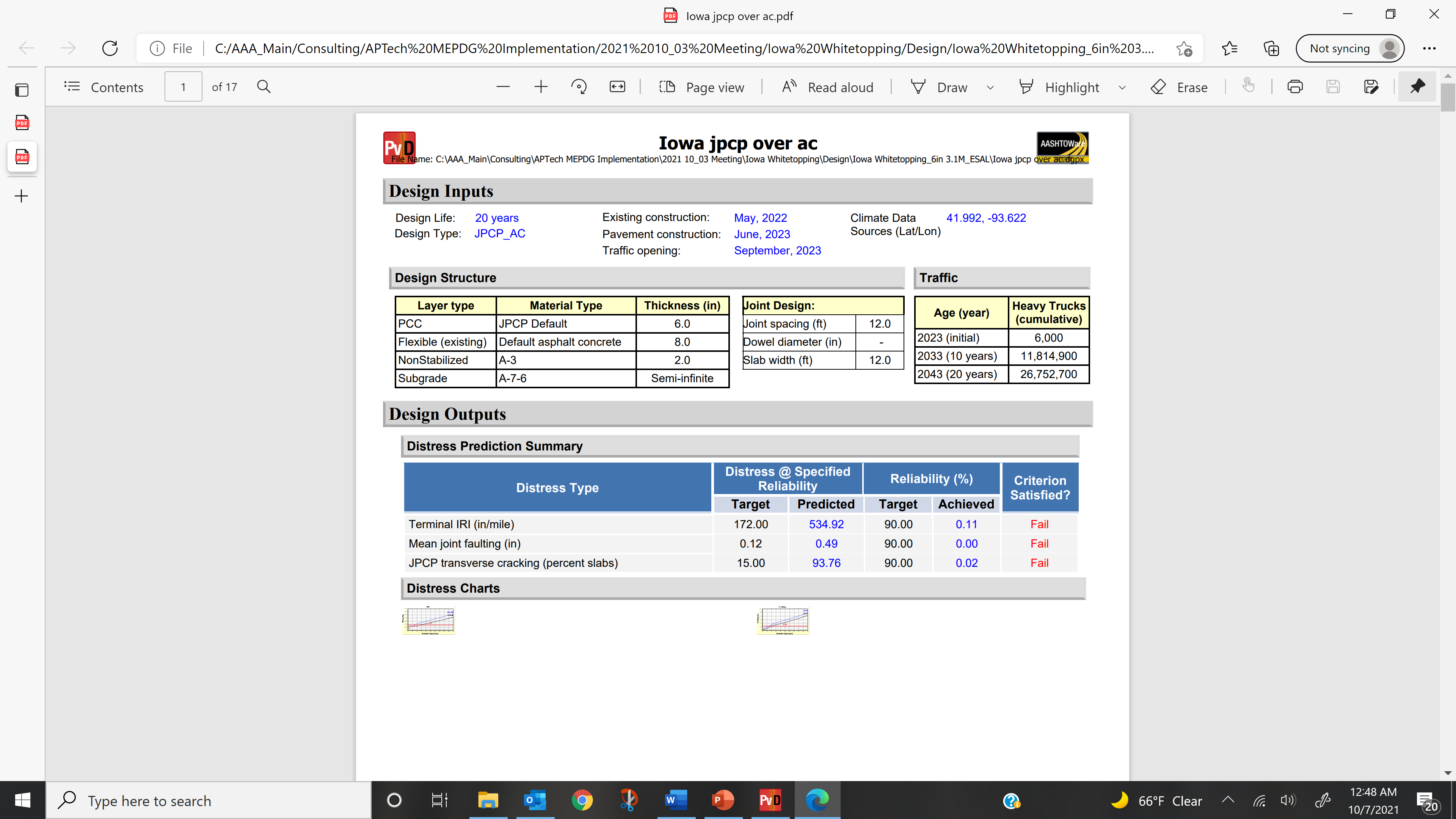 Overlay: JPCP over AC
(12-ft joints; undoweled)
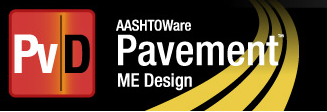 = 6 in
Example project: US 71 Iowa (Clay/Dickinson Cnty)
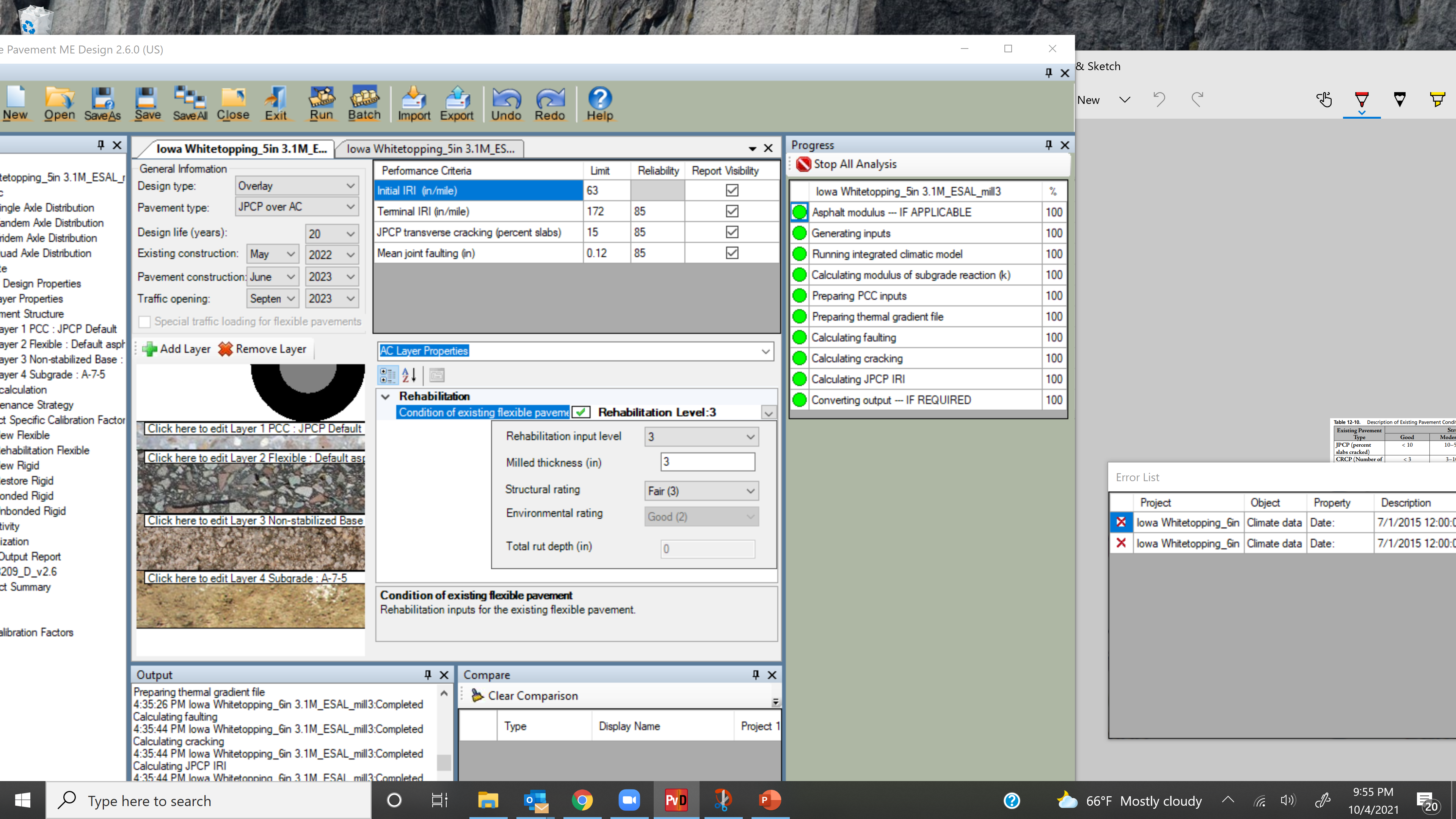 AC Layer Properties: Level 3
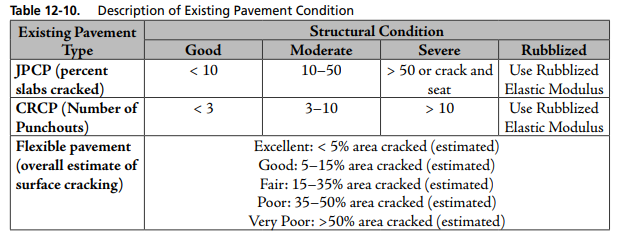 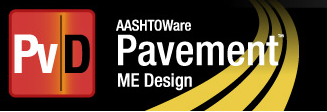 Example project: US 71 Iowa (Clay/Dickinson Cnty)
ESALS = 31 Million
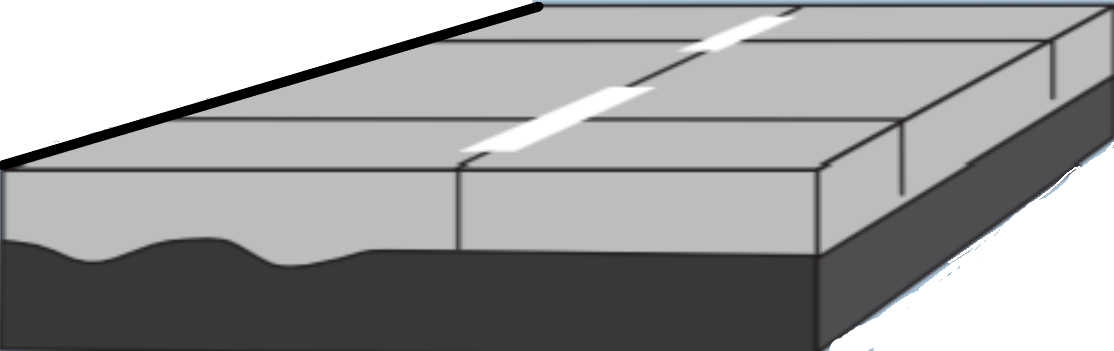 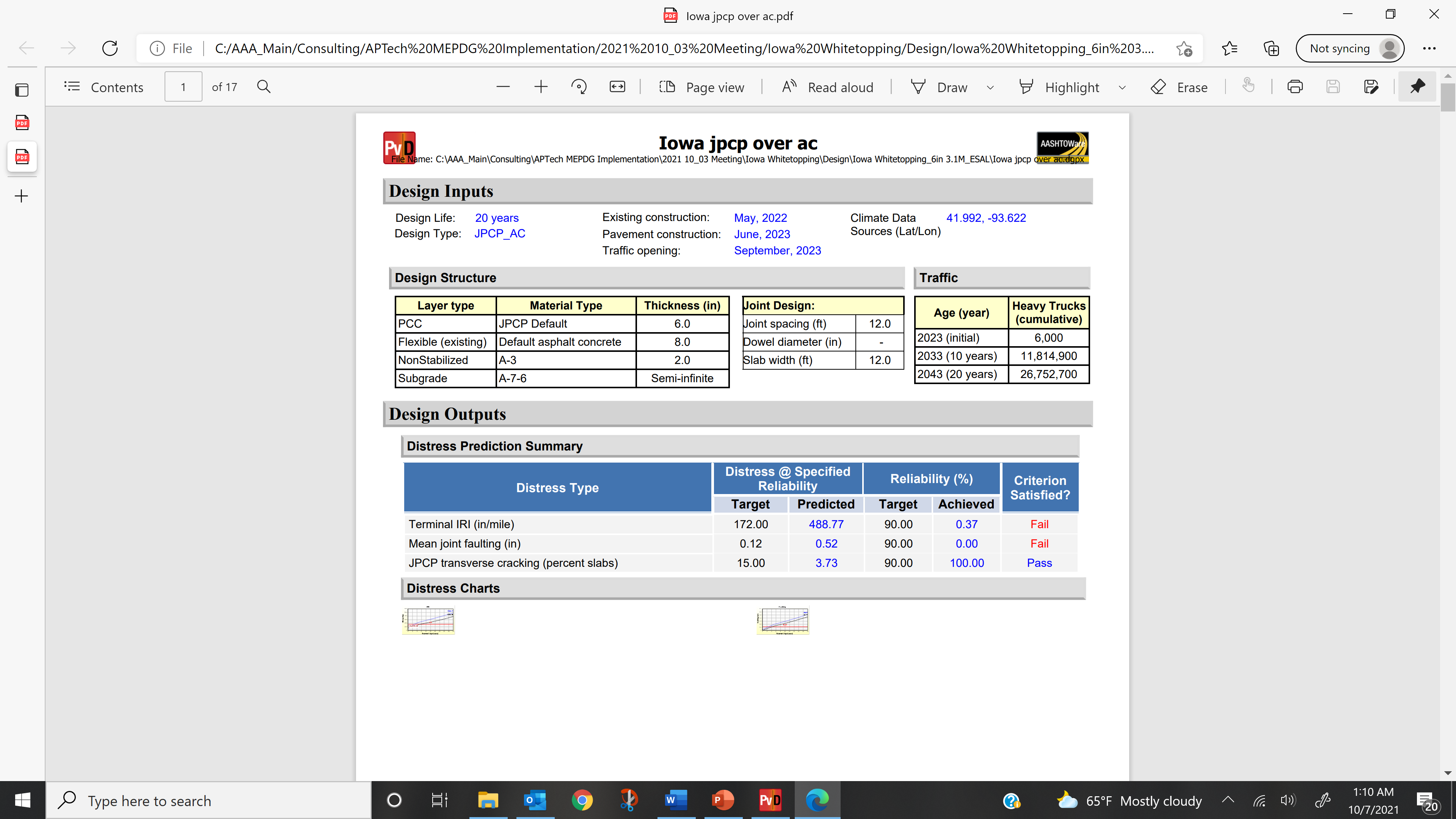 Overlay: JPCP over AC
(12-ft joints; undoweled)
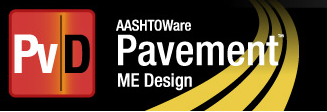 = 6 in
Example project: US 71 Iowa (Clay/Dickinson Cnty)
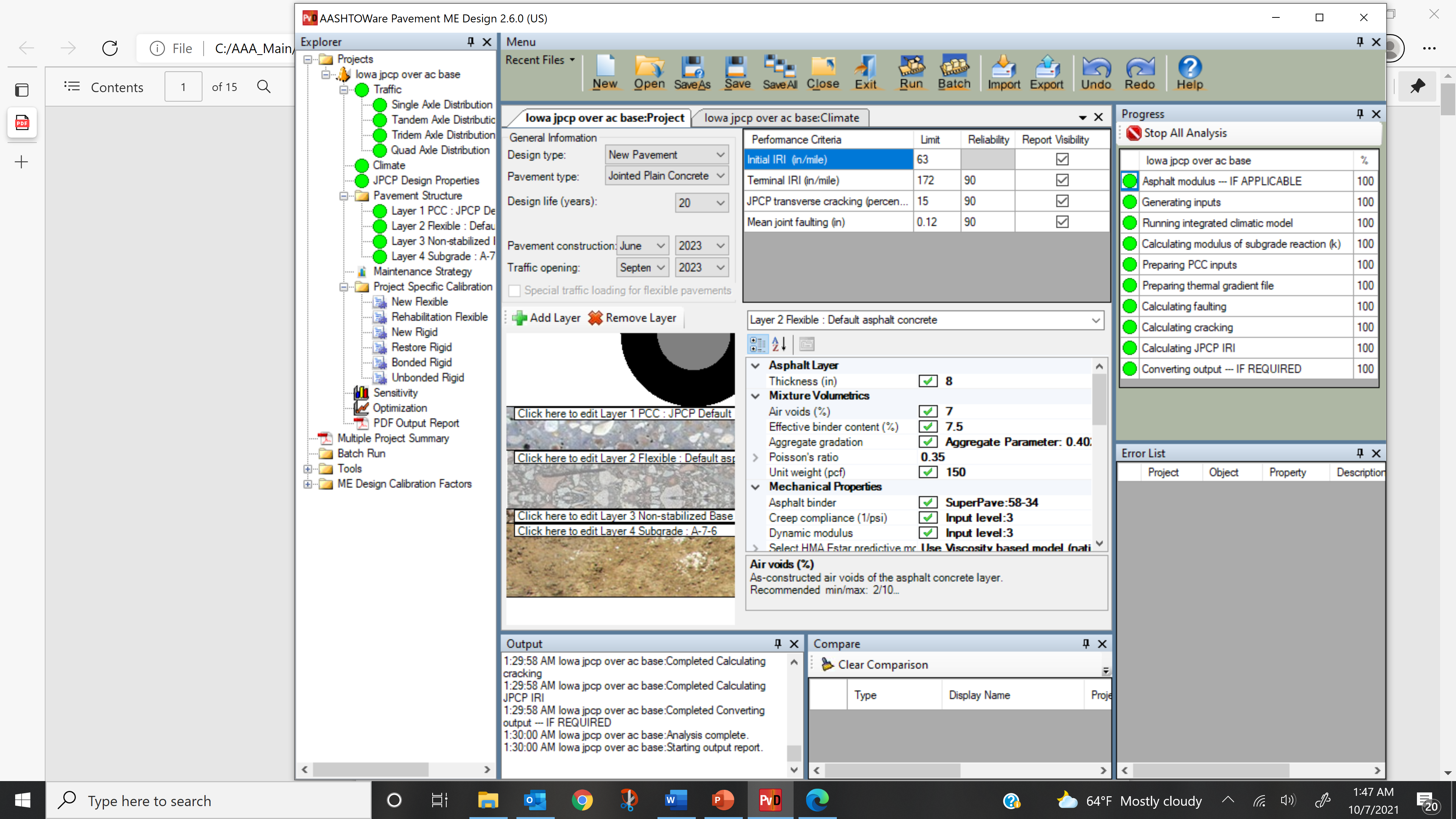 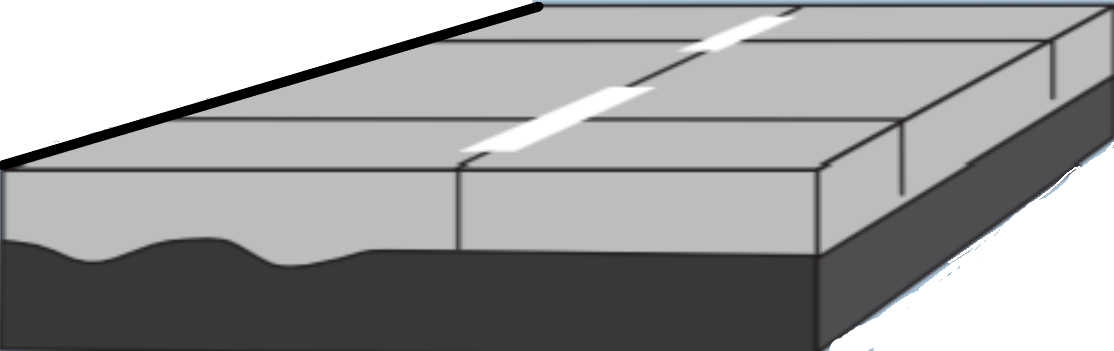 New Design: JPCP over AC base
(12-ft joints; undoweled)
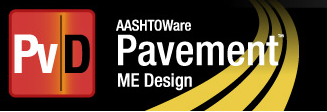 = 6 in
Example project: US 71 Iowa (Clay/Dickinson Cnty)
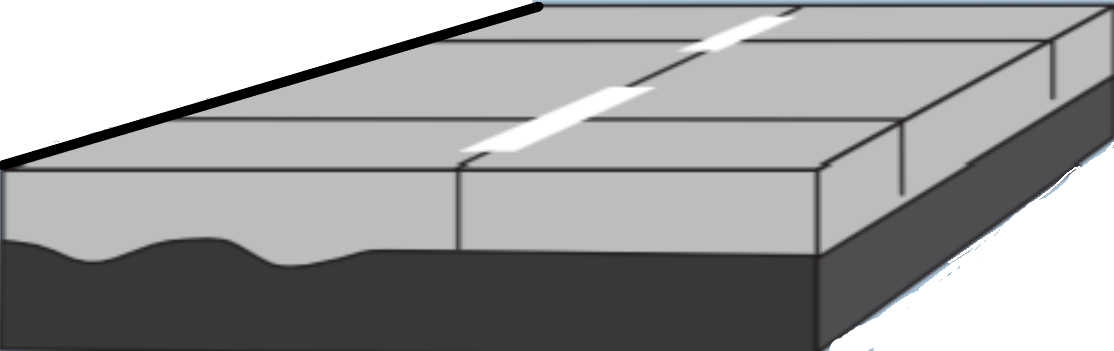 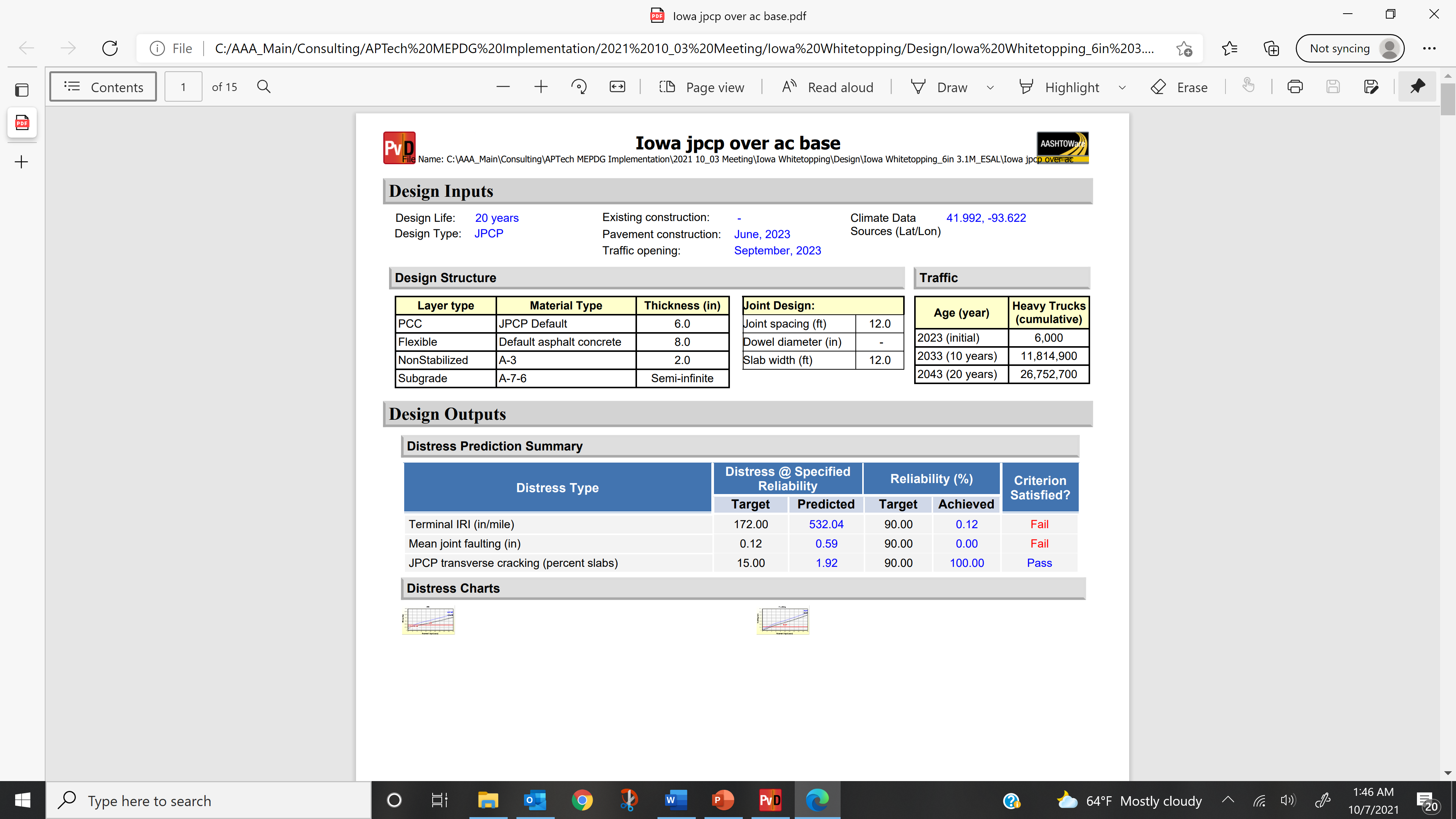 New Design: JPCP over AC base
(12-ft joints; undoweled)
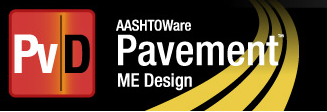 = 6 in
Example project: US 71 Iowa (Clay/Dickinson Cnty)
ESALS = 31 Million
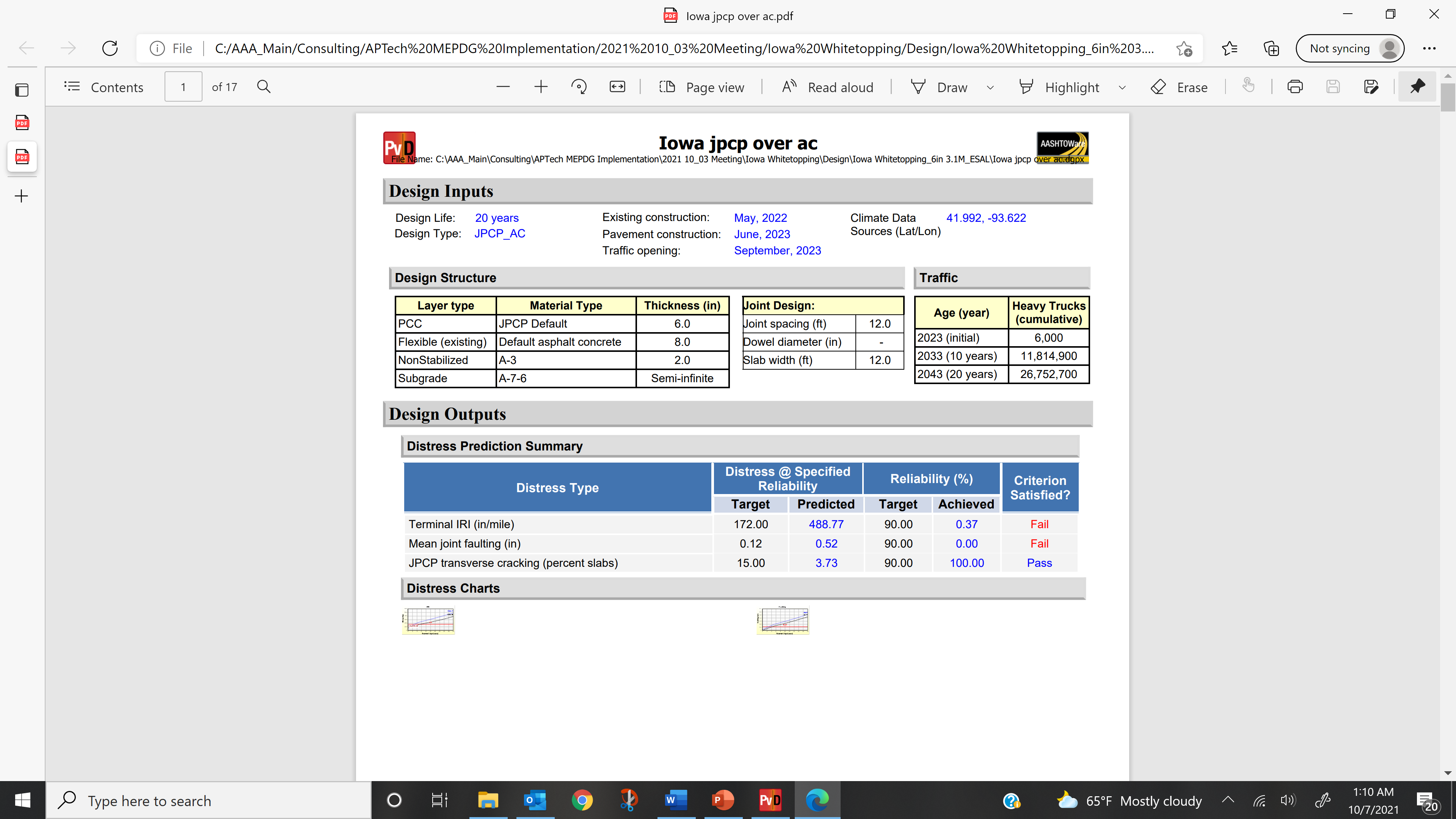 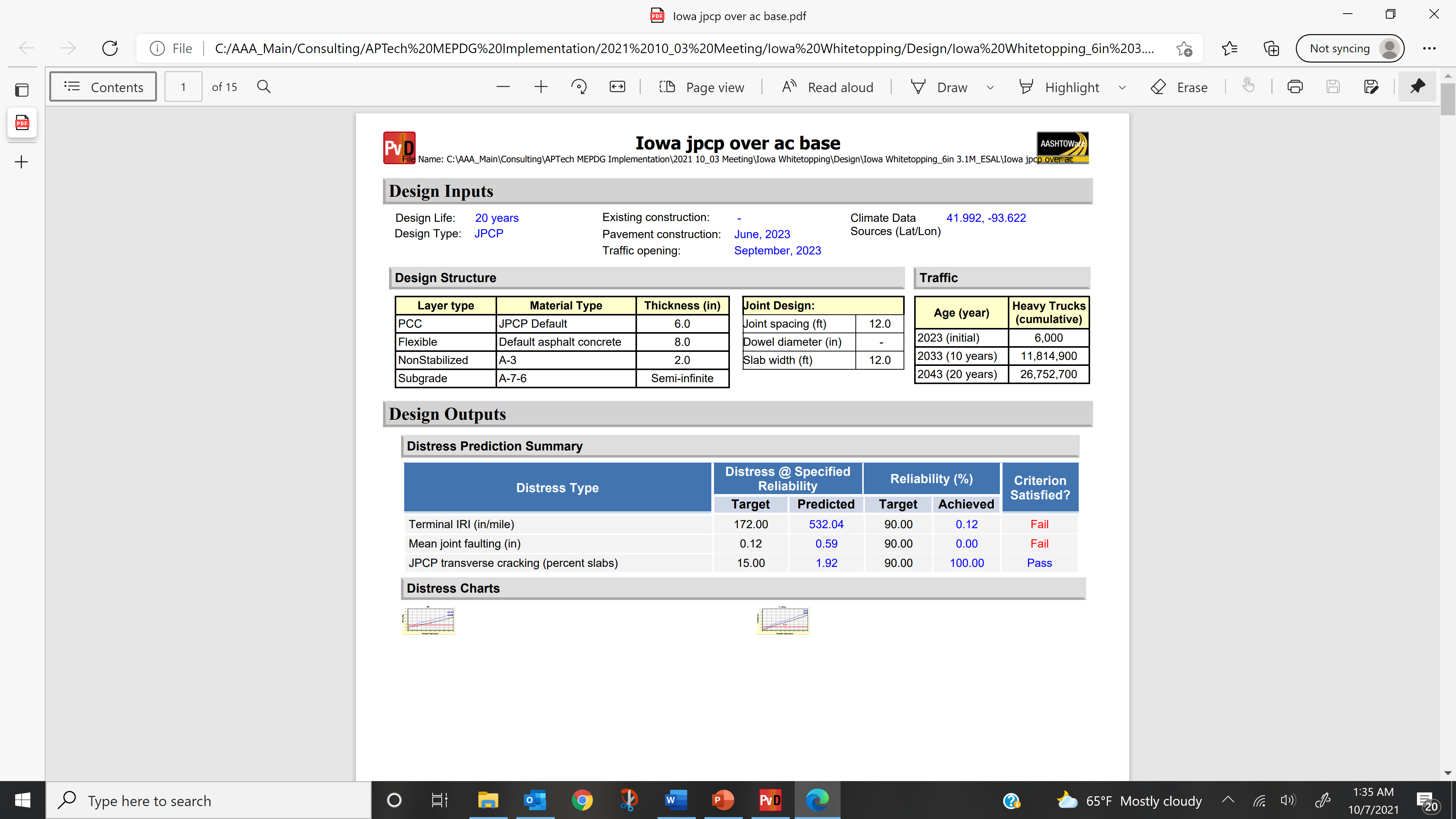 Overlay: JPCP over AC
(12-ft joints; undoweled)
New Design: JPCP with AC base
(12-ft joints; undoweled)
vs
QUESTIONS?